歡迎參加
自我決定課程說明會 訓練師訓練
ELIZABETH HARRELL
自我決定課程訓練師訓練
簡介
歡迎及簡介

為何來此？

自我決定課程說明會訓練師的角色及責任為何？

今天的訓練將有何收穫？

內務處理
[Speaker Notes: 自我介紹
SDP說明會的規定及法律規條。
複習說明會的必要主題。這是重要的過程，也是一種學習，一定要大家參與才做得到。
區域中心角色很重要。他們將協助其他人學習並瞭解，並將能在過程中協助DDS學習並塑造課程。
今天的訓練將是SDP說明會需要的模式。這是範例，我們將講解教材就像你是消費者獲得資料。
一定要勤提問！
內務處理：廁所、手機、休息時間、午餐、問題、結束]
自我決定課程說明會
主持人姓名
自我決定課程說明會
課程表
課程表
簡介及內務處理 
何謂自我決定 
角色及責任 
休息時間 
規劃
午餐 
付費服務
權利及安全 
休息時間 
後續步驟
[Speaker Notes: 訓練小訣竅！馬上建立「一起學習」夥伴關係，感謝學員率先嘗試州政府實行的這項新課程。瞭解我們學習如何實施全州自我決定起初這幾年可能會很辛苦。也感謝他們抽空來參加這場非常密集冗長的說明會，多數人可能得向公司請假、未盡家庭義務，及/或安排托育。做出這些瞭解並建立這種夥伴關係方法將讓你順利進行這項課程。]
自我決定課程說明會
訓練工具

問題！
講義
圖表
Jason及Sofia
這項訓練的五大指導原則
DDS及RC團隊
說明會工具
[Speaker Notes: 是，問題是訓練工具！而且，我未必有答案，但那將是我們一起學習的方法。

訓練小訣竅！還有一項工具未列出來就是評量。強調評量與我們仍在學習自我決定課程的進行方式，及甚至說明會進行流暢度的關係。因此，學員分享對今天說明會的優缺點意見是很重要的。]
何謂自我決定
五大原則
自由
授權
支持 
責任
確認
角色及責任
你 
家庭/支持圈
服務協調員
財務管理服務
服務提供者
獨立協助者
何謂自我決定
概述
何謂自我決定
自我決定課程概述

自我決定的歷史

重點整理

自我決定的五大原則

個人中心規劃
[Speaker Notes: 現在，這些是複習，因為你們都參加過說明會。但在這項說明會課程中，我們講解的內容會更深入。]
何謂自我決定
自我決定課程概述
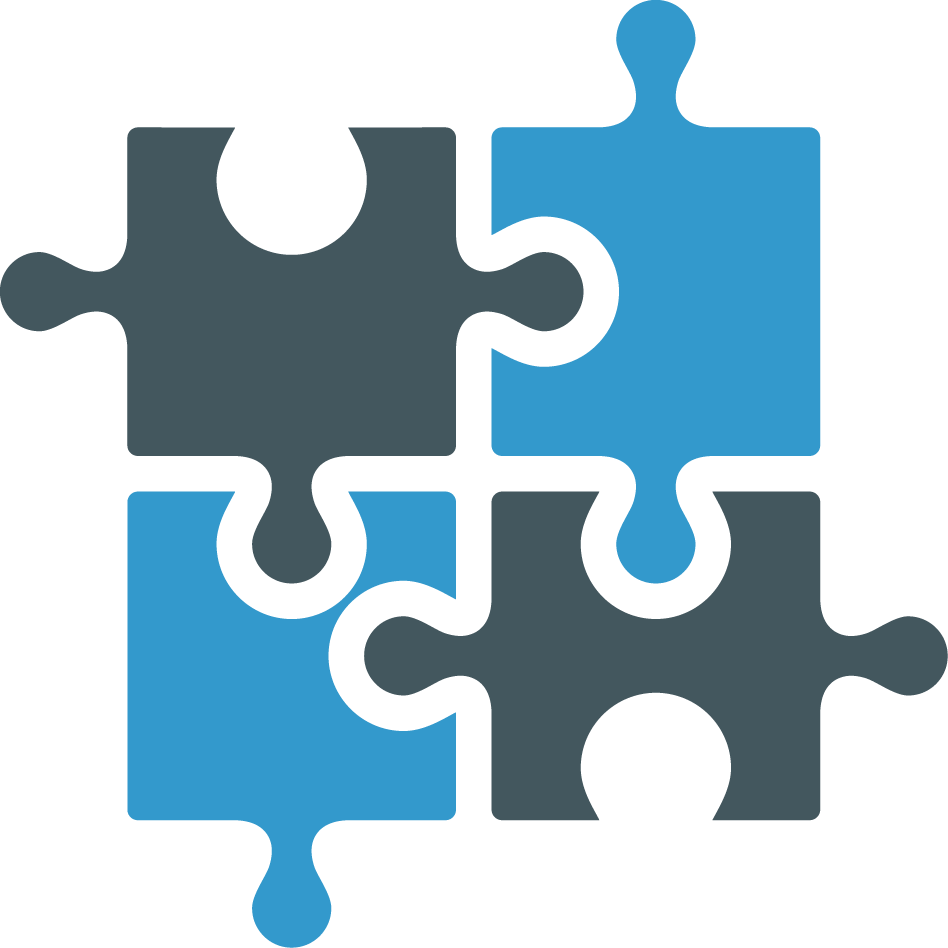 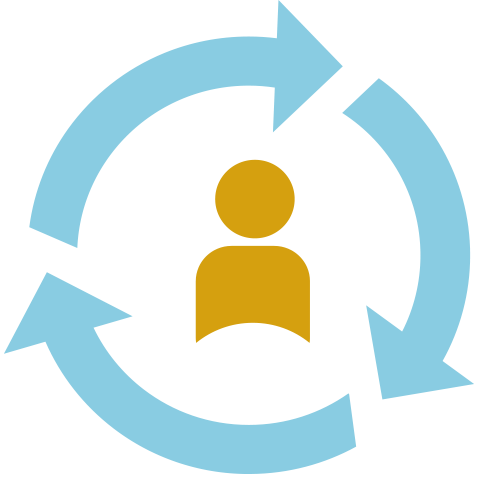 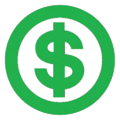 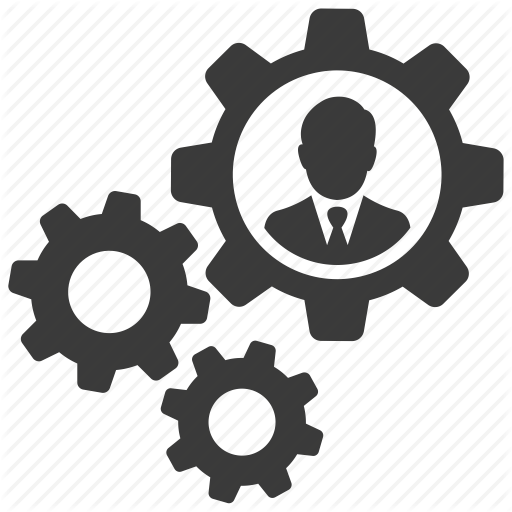 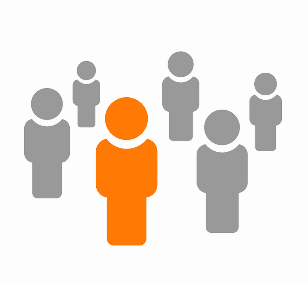 決定預算花費方式
選擇、控制及責任
適合你生活的服務及支持
許多支持
個人中心
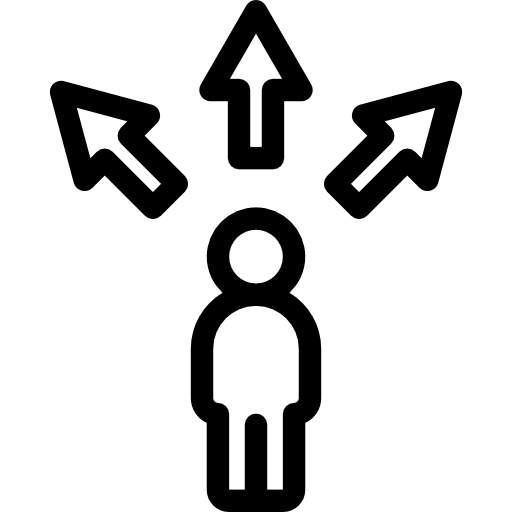 [Speaker Notes: 因此，何謂自我決定課程？
加州的自我決定課程，或SDP，是透過區域中心獲得服務及支持的另一種方法。
選擇、控制及責任
適合你生活的服務及支持
決定預算花費方式
許多支持
個人中心
自我決定課程部分內容會與傳統服務系統相同，部分會不同。]
何謂自我決定
自我決定課程概述
傳統服務
自我決定課程
個人中心規劃

IPP 

區域中心

業者提供者
個人中心規劃

IPP

區域中心

業者或非業者提供者

個人預算

獨立協助者

財務管理服務
[Speaker Notes: 乍看之下部分內容可能與SDP的相同。

然而，我們會說明看似相同的內容，其實可能有點不同。

從個人中心規劃開始。個人中心規劃是傳統及SDP模式的基礎。在自我決定中，強烈、有效率的個人中心規劃對著重個人、清晰，及有意義的成果很重要。藉由清晰的成果，你及你的支持圈能確定要達到成果需要的特定服務及支持。那對發展正確的花費計畫很重要。個人中心規劃接到書面IPP並透過個人中心規劃，你將確定是否要使用業者或非業者提供者；你將確定如何使用個人預算購買需要的服務及支持（及成本金額）；你可能想要獨立協助者的協助；及你將需要財務管理服務提供者何種支持。]
何謂自我決定
自我決定的歷史
蘭特門法案
加州自我決定
自我決定先導專案
國際
民權運動
[Speaker Notes: 國際自我決定代表：
提升社區之間的關係；
改變個人設計並獲得服務的方式；
期待服務具有正向成果；
個人生活變得井然有序，秉持一套原則而非一套介入或課程。
50多年前加州通過蘭特門法案。這項法律規定，自我決定的概念存在。
1998年，加州政府在加州各地五個區域中心創辦自我決定先導專案。創辦人有200人。
2013年，加州立法機構通過，州長Brown簽署，自我決定法提供各大區域中心自我決定。獲得加州各地的自我倡導及家庭組織支持。
過去五年來，工作小組不斷建議州政府開辦課程。自我倡導組織、家庭倡導者、提供者、區域中心、及其他組織之間一直合作良好。
前三年期間，自我決定課程將只有2,500人。你在這裡是因為你入選為這2,500名學員。

訓練小訣竅！慢慢瞭解這張簡報。利用這個機會著重在夥伴關係，區域中心及其服務的民眾合作就會成功。這項系統就是那樣設計。自我決定就是建立在那個假設上。]
何謂自我決定
重點整理
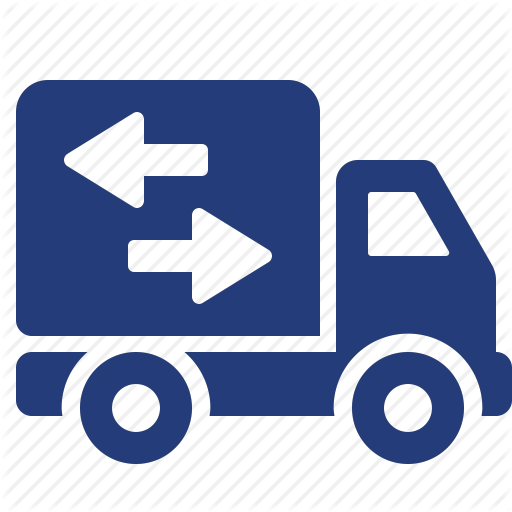 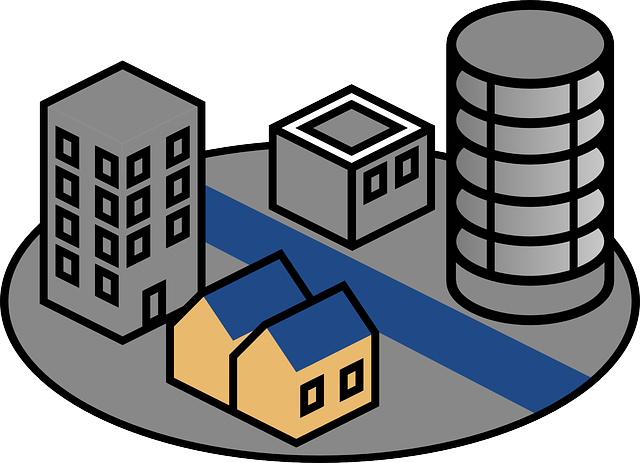 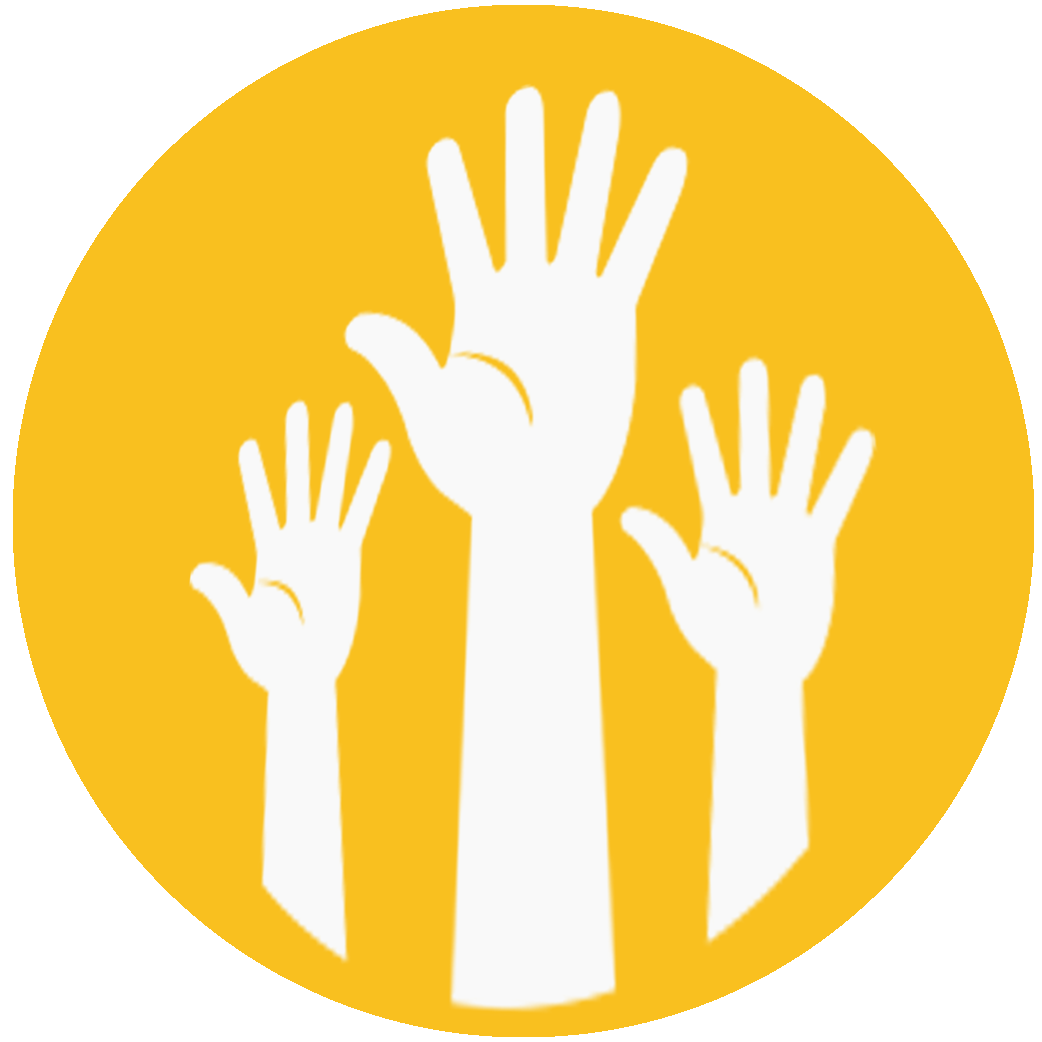 自願課程
若搬家
繼續課程
必須居住
在社區
[Speaker Notes: 自我決定課程是自願課程。參加課程或不參加課程是你的選擇。但若你決定不參加，要等12個月後才能繼續課程。（註：前三年期間，若你選擇不參加課程且之後決定要回來，若有空缺名額，你將再次被加到DDS後續選擇名單上。）
若你搬家，你能繼續自我決定課程，不論你在哪個區域中心獲得服務。
你必須居住在社區。舉例來說，你不能居住在有照長期健康照護機構或在發展中心，除非你已確定90天內會搬進社區。]
何謂自我決定
自我決定的五大原則
*自我決定的五大原則
自由
授權
支持
確認
責任
規劃自己的生活及做自己決定的權利
你是你人生的
決定者
控制服務預算
選擇支持及協助你生活、工作
及玩樂的人
做你人生的決定
並在社區
擁有重要的角色
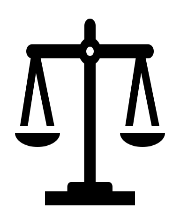 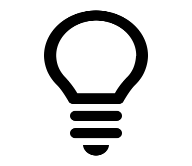 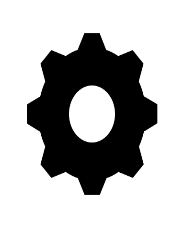 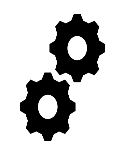 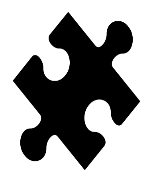 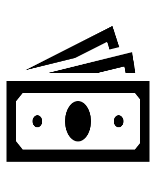 [Speaker Notes: 講義-自我決定的五大原則

自由行使所有人相同的權利；建立，自由選擇支持、家庭及朋友、居住地點、居住的對象、時間使用方式，及支持你的人；
授權控制預算才能購買你選擇的服務及支持 ；
支持，包含安排資源及人事的能力，將讓你有居住在你選擇的社區的彈性；
責任，包含負責做自己人生決定的機會，對公共資金的運用負責並接受社區的重要角色，以及
確認你及你的家庭在做自己人生決定並設計及經營你仰賴的服務的重要角色。「沒有我就不會有決定」來自確認的概念。

今天我們討論自我決定課程時，這些原則都會繼續出現。它們是自我決定課程的重點。

訓練小訣竅！你可指出地方諮詢委員會是確認原則實行的好範例並邀請學員參加會議。]
何謂自我決定
個人中心規劃
個人中心規劃的主角是你！
你決定什麼對你是重要的以感覺充實及快樂。
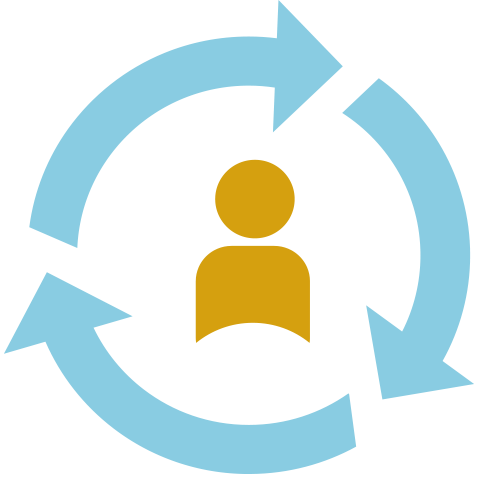 你計畫什麼讓你
在社區感到健康
安全及舒適是重要的。
[Speaker Notes: 何謂個人中心規劃？

在SDP，你的IPP必須透過個人中心規劃發展。
個人中心規劃是你的學習過程。你指導規劃過程朝向你想像的未來前進。
你是你規劃的中心並指導你請求的人支持你；以你的長處及能力為基礎協助你計畫未來。
透過個人中心規劃，你決定什麼對你是重要的以擁有充實、滿足的人生及什麼讓你感到健康及安全是重要的。
訓練小訣竅！花一分鐘讓學員思考對你重要及讓你重要兩者差異的重要概念，請他們思考自己的人生。什麼對你是重要的？什麼讓你是重要的？舉出你自己的範例。稍後在規劃簡報時，你能帶他們回到這個差異。給大概5分鐘再問「你知道差異了嗎？」但未必要有具體的答案。請大家分享他們能識別的範例。]
何謂自我決定
複習
自我決定複習

自我決定概述

自我決定的歷史

重點整理

五大原則

個人中心規劃
[Speaker Notes: 自我決定讓你當主人！你有更多的服務及支持選擇！

自我決定課程從你及其他2500人開始！

這是自願的，你隨時能停止。若你搬家，你能繼續課程。若你居住在社區。

自我決定的五大原則是SDP的基礎

你是你的規劃中心--個人中心規劃的主角是你！]
角色及責任
五大原則
自由
授權
支持 
責任
確認
角色及責任
你 
家庭/支持圈
服務協調員
財務管理服務
服務提供者
獨立協助者
角色及責任
概述
角色及責任
你的角色及責任

從你的人生選擇的人

你的區域中心服務協調員

獨立協助者

服務提供者

財務管理服務（FMS）
角色及責任
你的責任
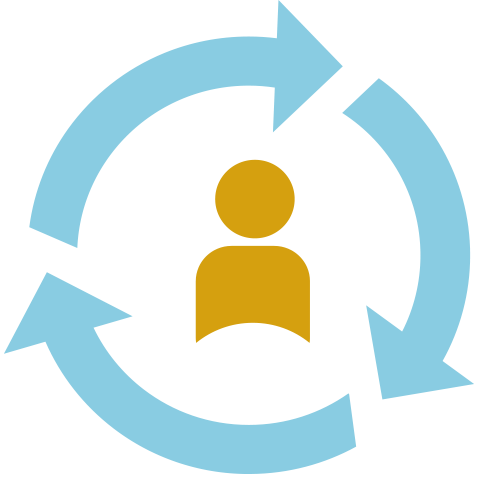 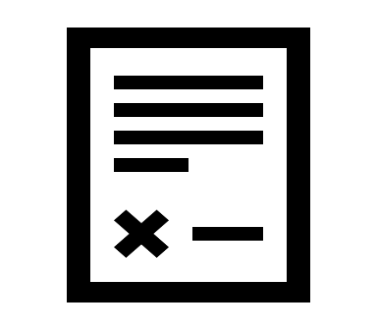 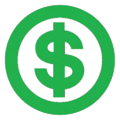 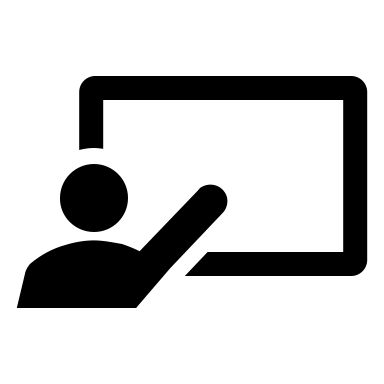 參加SDP說明會 
擁有個人中心IPP
建立花費計畫
使用財務管理服務
你的角色及責任
[Speaker Notes: 參加自我決定課程，你同意下列法律規定。

你必須參加說明會。

你能依個人需要選擇協助以個人中心方式設計你的服務。接下來的簡報會討論更多規劃內容。

你將建立花費計畫購買你需要的服務及支持以達到目標。

你必須選擇財務管理服務提供者協助你管理花費計畫並支付服務及支持。]
角色及責任
家庭、朋友及支持圈
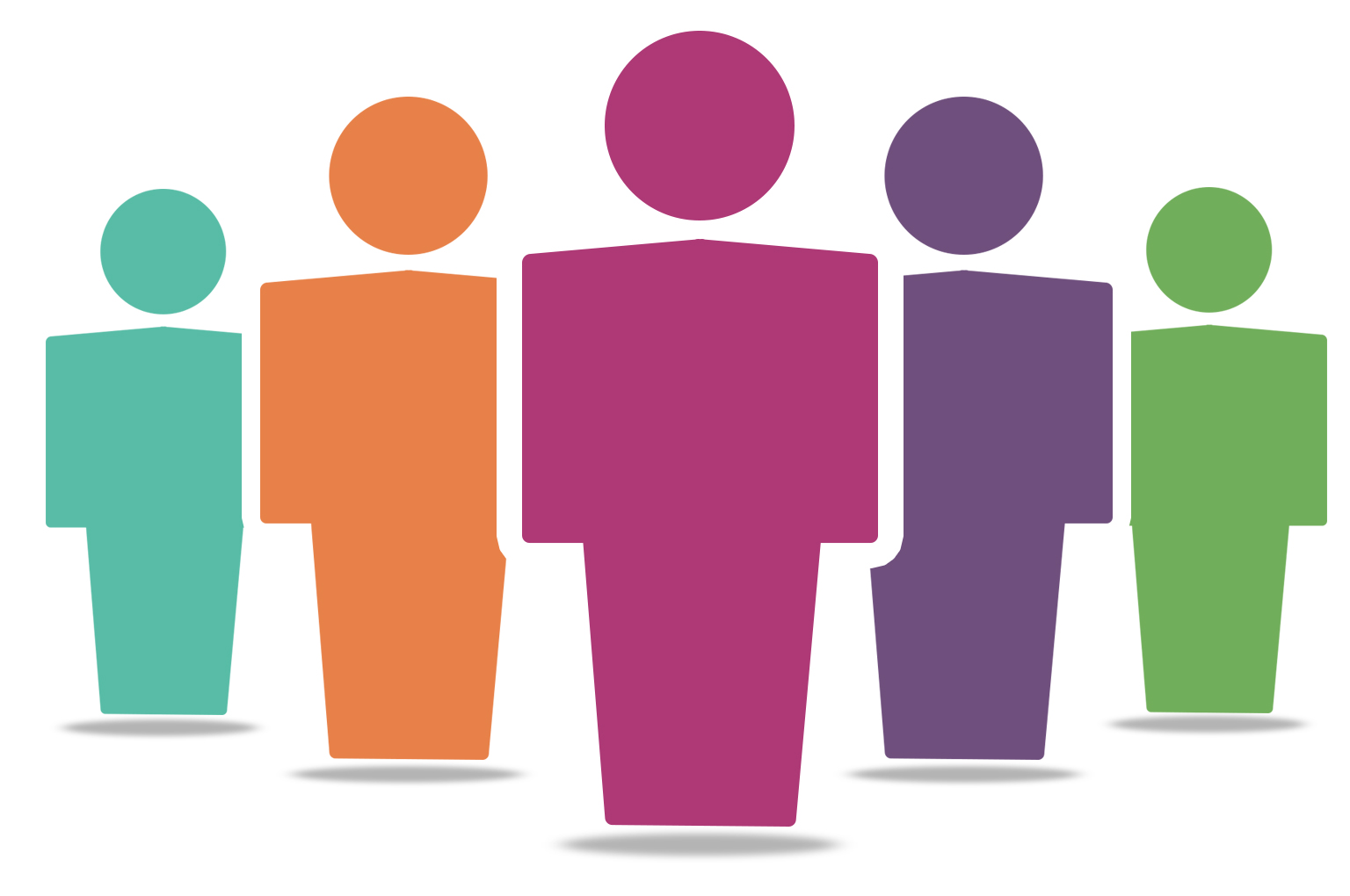 你能請誰與你合作？
你選擇任何人都可以！
你信任的人
最瞭解你的人
能協助的人
朋友及家庭
教師、治療師、指導
你的服務協調員
雇主
獨立協助者
[Speaker Notes: 你人生中的人、你信任的人及最瞭解你的人，應該參與你的規劃。

選擇最瞭解你人生中想做什麼事的人並請他們參與你的規劃。

思考善於協助你思考對你重要的事的人及願意支持你計畫未來的人。

你能獲得有薪及無薪人士的支持。]
角色及責任
區域中心服務協調員
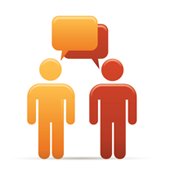 區域中心角色及責任
你的區域中心
仍扮演重要的角色，功能如下：
協助你發展IPP
驗證個人預算額
協助你瞭解什麼服務具有補助資格
協助你健康及安全
[Speaker Notes: 服務協調員是你的團隊成員將你的個人中心目標納入IPP文件。

服務協調員協助決定個人預算額並必須驗證個人預算額。

服務都必須給你機會參與社區；必須協助你達到IPP目標；並必須是聯邦政府認可的自我決定課程服務。服務協調員將協助你瞭解過程。

服務協調員隨時在一旁支持你的健康及安全。]
角色及責任
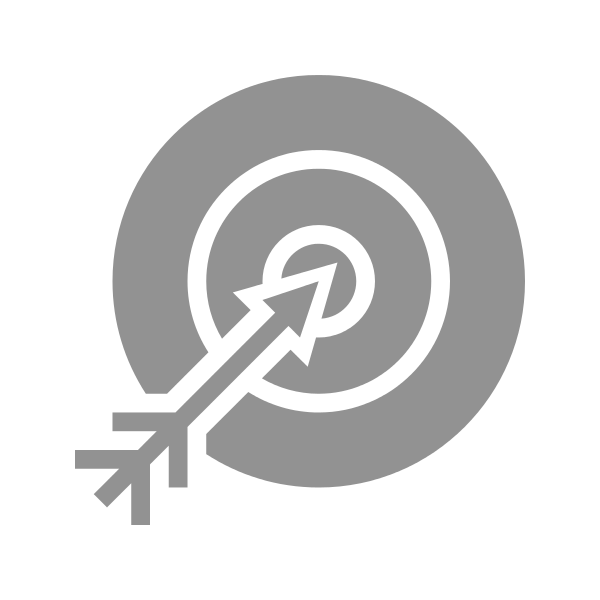 獨立協助者
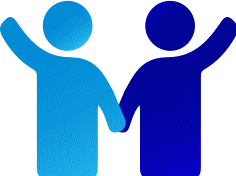 獨立協助者的角色及責任
誰是獨立協助者？
能協助你實施課程的人
person who can 協助you 實施 你的課程
他們能協助你：

做出周詳的個人預算決定；
尋找、使用並協調IPP的服務及支持；

確定你的需求並尋找符合那些需求的選擇；

在個人中心規劃過程及發展IPP時，領導、參與及/或支持你的行為
他們必須：
獲得訓練
並非提供你任何其他的服務
他們能：
若被雇用，從你的花費計畫可支薪 
當服務協調員
當家庭成員
[Speaker Notes: 獨立協助者是你選擇協助你的課程的人。

你不一定需要獨立協助者，但他們能提供你許多支持。

這是自我決定的一項特別的服務。先導計畫有些學員只使用他們讓課程開始，而有些學員繼續使用他們。

若你決定擁有獨立協助者，要確定你要他們為你做什麼。

關於獨立協助者其他重要的事…

獨立協助者必須獲得訓練：
自我決定原則
個人中心規劃
你雇用他們的其他責任

他們沒有訓練證書，但有些有。你不一定需要選擇有訓練證書的人。

他們獲得的訓練，都需要付費。

若他們自願提供服務（如家庭成員或朋友），獨立協助者不需要支薪。若你決定支付獨立協助者，要從個人預算支付。

獨立協助者無法提供你任何其他服務，或為機構工作提供你服務，身為你的IPP，獨立協助者給你的服務必須是獨立的，或免費的，與其他服務無衝突。

若你選擇不雇用獨立協助者，你可使用服務協調員擔任這項角色。

家庭成員能是支薪或不支薪的獨立協助者。然而，未成年學員的家長及學員的配偶都無法擔任支薪的獨立協助者（他們是負責法人且沒有資格提供SDP支薪服務）。]
角色及責任
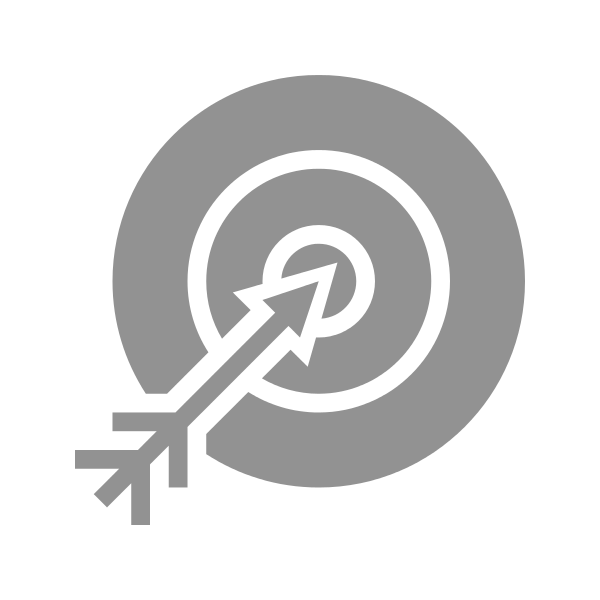 獨立協助者
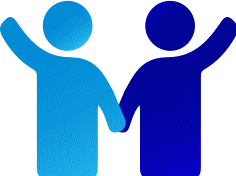 *選擇正確的獨立協助者
？
思考你需要什麼…
你願意與什麼樣的人相處？
你需要什麼？
你需要協助使用社區或鄰里？	
你需要不同的人做不同的事？
你想要個人中心規劃協助？
協助宣導？
協助使用公共利益？
你想要什麼？

很有條理的人？

你想要沉穩及溫和的人？

你想要真正瞭解你家庭的人？

瞭解你文化的人？
[Speaker Notes: 講義：雇用服務提供者範例（詢問可能提供者的簡單問題，包含獨立協助者）

 你想要多少人協助你都可以並能用你的花費計畫支付。
 獨立協助者沒有固定收費。
 DDS及區域中心不會保留獨立協助者名單，因為他們不是業者（無合約）。
訓練小訣竅！這時能教導學員自我決定課程不同之處。每個區域中心不一定都有提供獨立協助者訓練，也不一定有獨立協助者名單，由每個區域中心及地方諮詢委員會決定。請記住，若區域中心提供訓練、驗證獨立協助者，並成為名單的來源，就像新業者（或區域中心2.0）。學員能自由雇用他們喜歡的獨立協助者。他們可能想要雇用鄰居。重要的是鄰居有地方獲得訓練成為獨立協助者。區域中心扮演的角色是協助人思考他們想要哪類型的獨立協助者，不只是提供現存名單。]
角色及責任
服務提供者
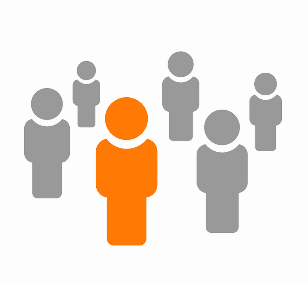 *角色及選擇服務提供者
？
思考你需要提供者擔任什麼角色…
你想要什麼樣的提供者？
你需要什麼？

具有醫療背景的人？

瞭解你語言的人？

會開車的人？

能支持個人照護的人？
你想要什麼？

不會替你說話的人？

尊重你的隱私？

不會在工作時打私人電話或傳簡訊的員工？

瞭解你文化的人？
[Speaker Notes: 講義：雇用服務提供者範例（詢問可能提供者的簡單問題）

你能從你的家庭或獨立協助者獲得協助尋找正確的人提供你服務。

與可能提供者溝通在支持你的過程中什麼是重要的。

你能從獨立協助者獲得協商協助。

主動詢問其他SDP學員的薪資。

此外，你能詢問區域中心傳統系統類似服務的薪資。
訓練小訣竅！這時可指出這張簡報說明的想要及需要有點像對你重要及讓你重要，連結個人中心方法的價值並說明你期待提供者什麼支持。]
角色及責任
財務管理服務（FMS）
FMS角色及責任
你能選擇FMS

課程的必要服務

必要業者

你從花費計畫支付FMS

調查背景及資格 

協助你管理花費計畫

提供你花費計畫的月報告
person who can 協助you 實施 你的課程
誰將協助你支付服務及員工？
[Speaker Notes: 財務管理服務，或FMS，是參加自我決定課程唯一需要的必要服務。
也是唯一必要的業者提供者。
他們協助你確定員工有資格提供你想要雇用他們的服務。
舉例來說，FMS驗證任何必要執照及訓練要求。
若有必要，他們協助你的員工進行犯罪背景檢查。
FMS提供者提供你及你的區域中心花費計畫的月報告，讓你知道開支及剩餘金額。
區域中心或獨立協助者能協助你尋找選擇FMS提供者。
從花費計畫支付FMS服務。稍後我們會講解成本及各種不同的FMS服務。

訓練小訣竅！FMS提供者必須遵循第17篇第54327款規定的所有業者要求，包含依該款規定，向區域中心通報FMS已知情或學員、服務提供者，或其他人已通報FMS的任何特殊事件。

訓練小訣竅！另外，FMS常是最多學員提問的主題。讓學員放心課程稍後會深入討論，包含選擇FMS提供者的資料。]
角色及責任
財務管理服務（FMS）
*選擇正確的FMS
？
思考你需要什麼…
還有你想要什麼？
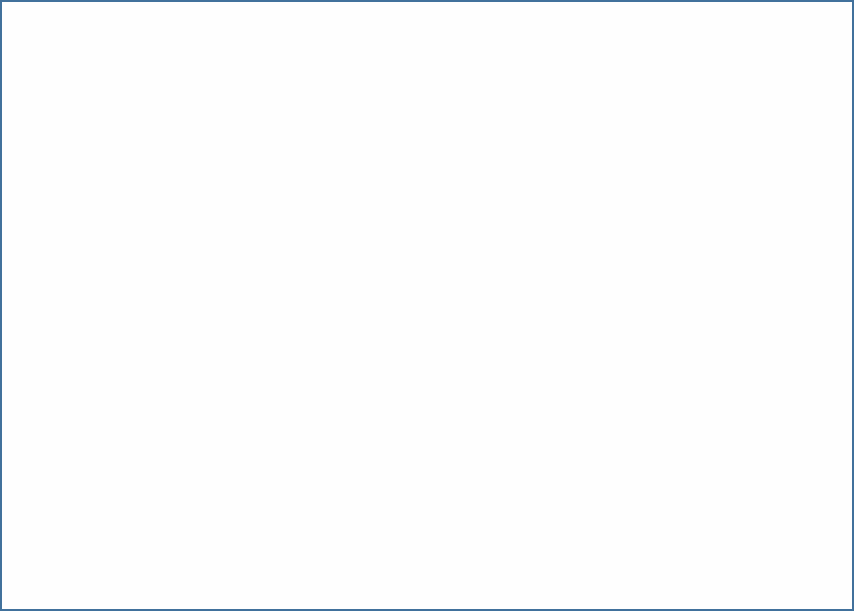 你需要什麼？
你需要員工協助？

你需要更多協助或提醒確保你維持在花費計畫內？	

你只需要他們付帳單並寄明細給你？

你需要購買物品及用品？
你想要什麼？

員工負完全責任？

有員工的經營協助？

責任或無責任？
[Speaker Notes: 講義：雇用服務提供者範例（詢問可能提供者的簡單問題，包含可能FMS提供者）

 你需要更多協助或提醒 確保你維持在花費計畫內？你只要他們付帳單並寄明細給你？

 你能從你的家庭、服務協調員，或獨立協助者獲得協助尋找正確的FMS。

 向其他的SDP學員尋求建議或聯絡推薦人。

 面談每個機構，獲得你需要的協助

 固定最高收費]
角色及責任
選擇正確的人擔任正確的角色
*提供者同意書
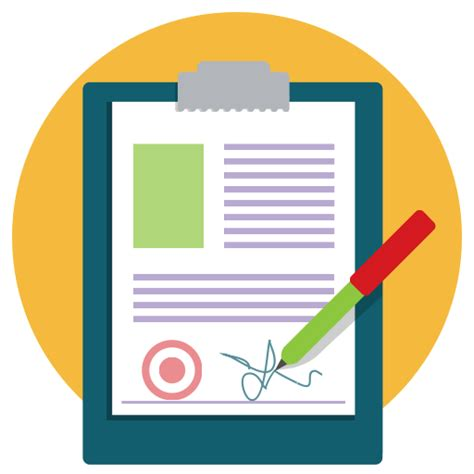 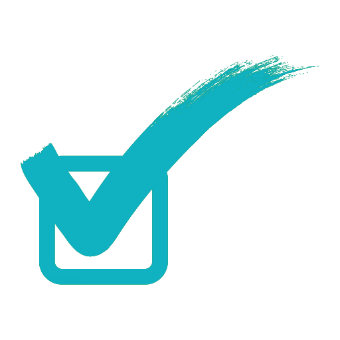 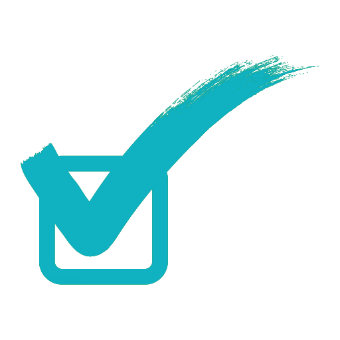 person who can 協助you 實施 你的課程
工作期望
開始日期/
結束日期
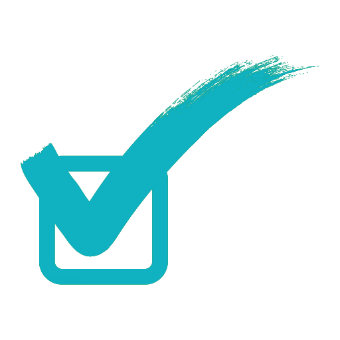 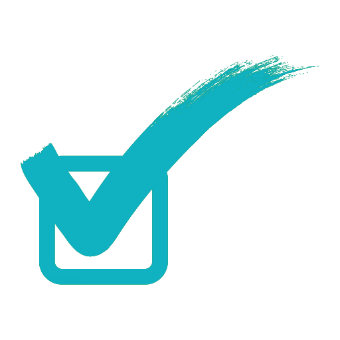 工作時數及天數
薪資
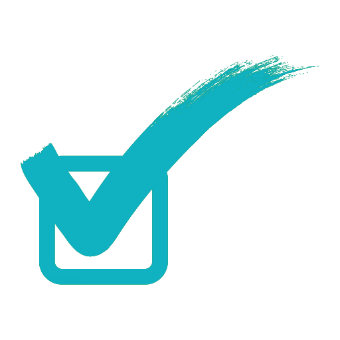 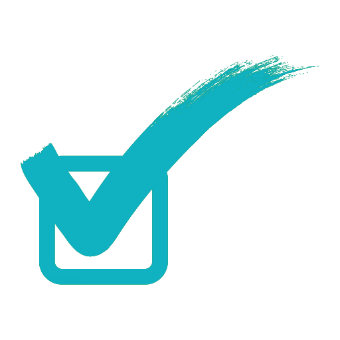 如何記錄
工作時間
服務進行地點
[Speaker Notes: 講義：服務提供者同意書範例

你及服務提供者需要在服務開始前對服務內容達到共識。思考上述問題。
你能利用一個範例讓提供者知道你們決定的同意書。
在同意書中，須清楚說明內容。
你能向規劃團隊、獨立協助者及/或FMS通報這些同意書。
另外，你擁有團隊的支持，因此若有需要請尋求協助。]
角色及責任
*JASON及SOFIA範例
傳統服務
自我決定課程
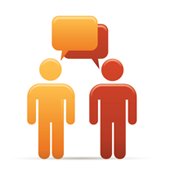 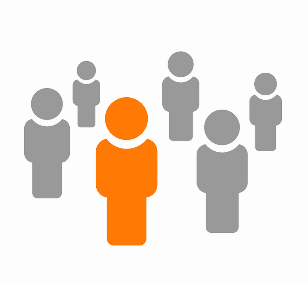 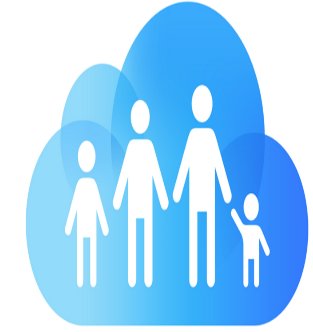 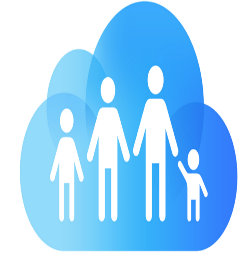 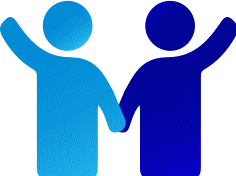 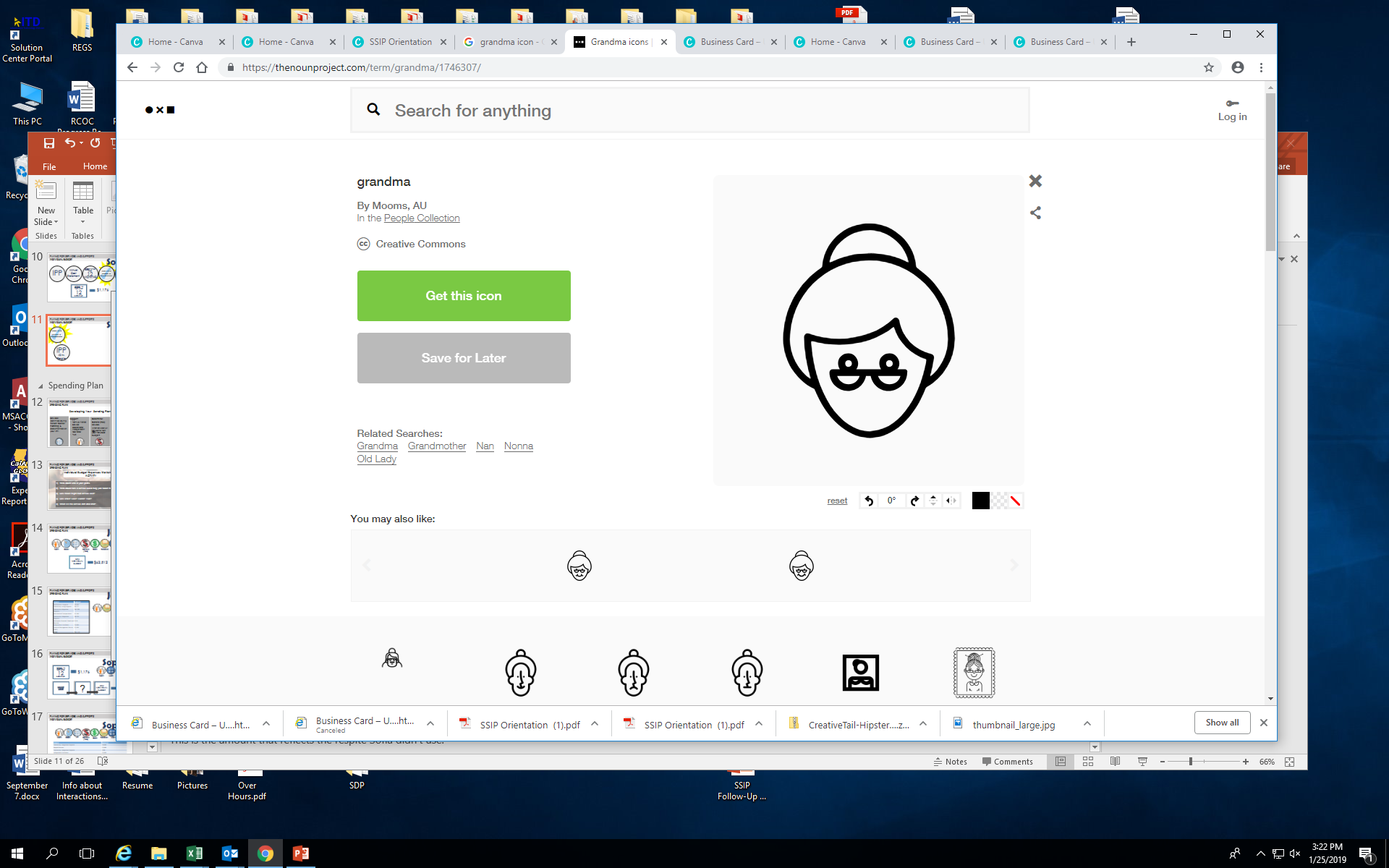 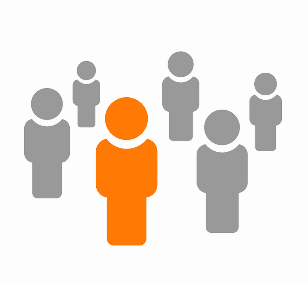 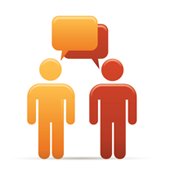 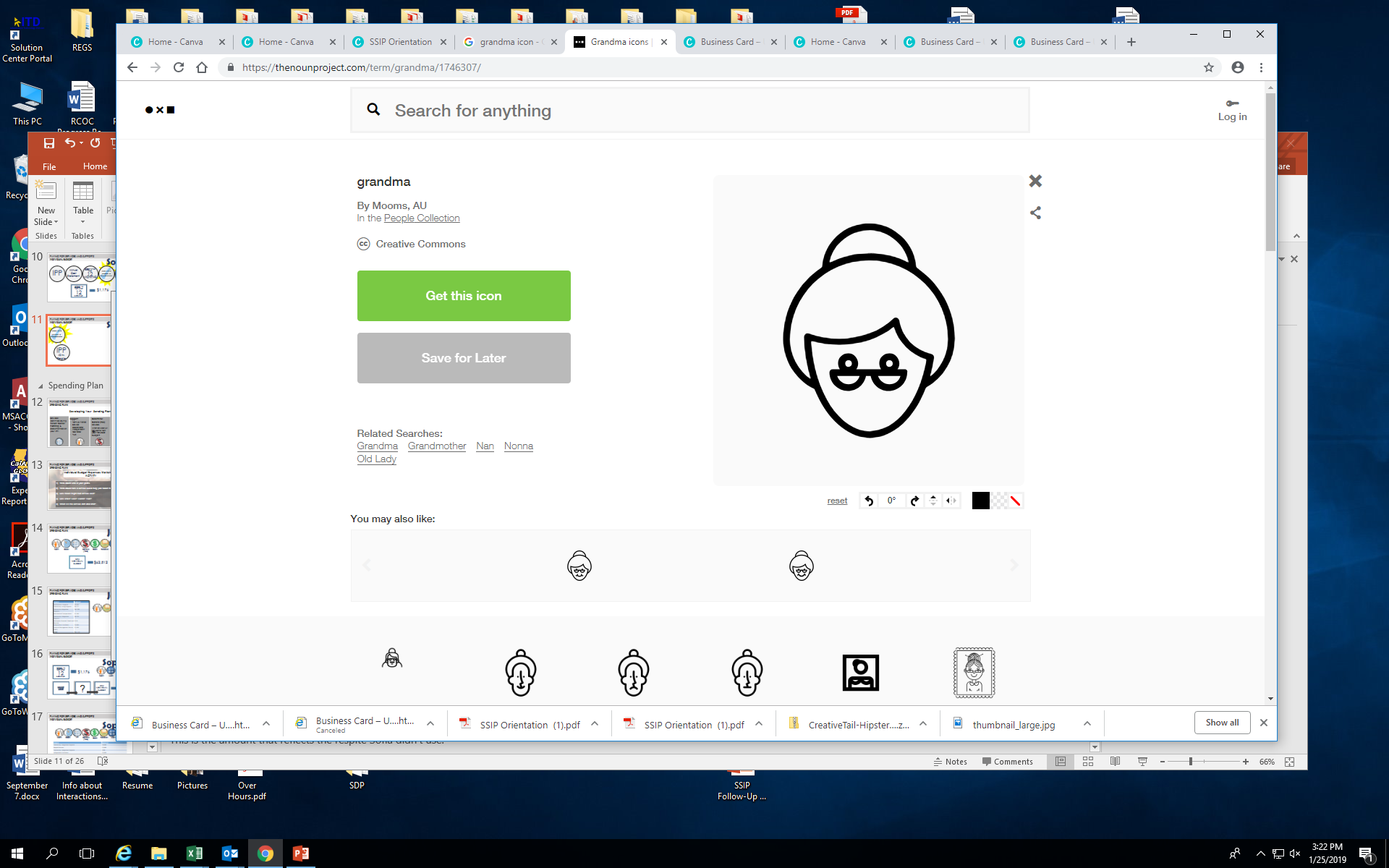 [Speaker Notes: 稍早，我們透過範例論過訓練工具及學習。
Jason及Sofia範例是虛構人名以協助我們學習。
你的資料袋內有一份名為「認識Jason及Sofia」的講義
我們會講解各種觀念時會參考這份講義。
第一頁略為說明他們的身分及他們人生中的人。

SD新增替Jason及Sofia的FMS及他們選擇雇用獨立協助者的支持。

透過這場說明會，你會瞭解Jason及Sofia加入SDP的過程。]
角色及責任
複習
角色及責任複習
你的角色及責任

從你人生中選擇的人

你的區域中心服務協調員

獨立協助者

服務提供者

財務管理服務（FMS）
[Speaker Notes: 你參加這場說明會，透過個人中心規劃發展 IPP、支持並與你的FMS合作達到財務健全。

你要從你人生中選擇以你想要及需要的方式支持你的人。

區域中心服務協調員一直是協助你計畫需要的服務及支持一個必要且重要的人 ！

你可選擇雇用獨立協助者協助你確定並計畫你的服務及支持。

你要確定你與服務提供者的關係、你要什麼及對他們的需求。

財務管理服務是必要的，將替你付帳單並協助你管理花費計畫。他們必須是區域中心的業者。你要選擇你將與他們有何種關係、你需要的協助多寡！

訓練小訣竅！完成這張複習簡報後進行這項活動。「回到第18頁簡報一下，大家思考支持圈。兩兩一組，每組輪流分享你的個人支持圈。若你必須組成一支團隊，你會找誰？為什麼？若有時間，思考你不願意找誰及原因。思考5分鐘。」 5分鐘後，訓練師問/說：「我希望是大開眼界。我也希望你思考並向團隊成員分享時，真的感受到那股支持。規劃的部分，我們要進入下一張，你很想要的那種強烈的團隊支持感，具有意義的好規劃開始的基礎。」]
規劃
五大原則
自由
授權
支持 
責任
確認
角色及責任
你
家庭/支持圈
服務協調員
財務管理服務
服務提供者
獨立協助者
規劃
概述
規劃
個人中心規劃及自我決定

個人課程計畫（IPP）及自我決定 

服務規劃要求
一般資源
最後規則
規劃
個人中心規劃及自我決定
1
確定你的希望及夢想。
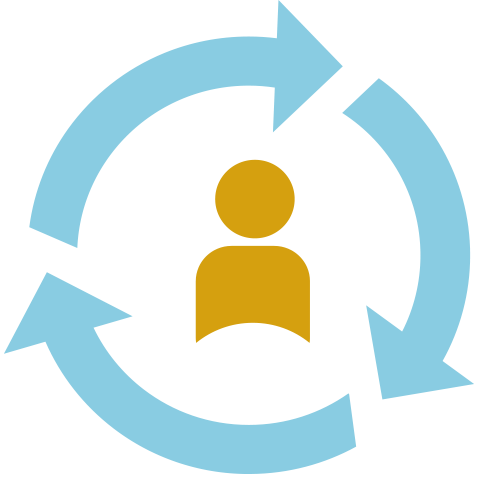 確定你的喜好及專長。
2
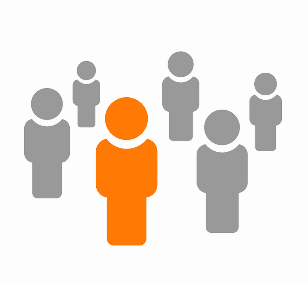 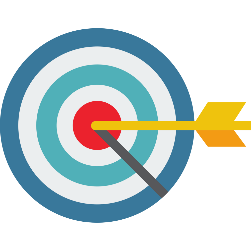 3
確定並設定具有意義的人生目標。
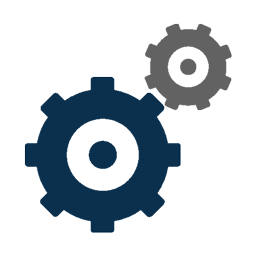 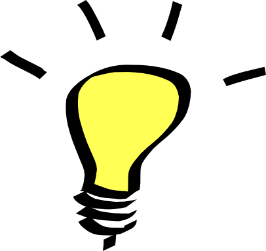 讓你成為規劃的中心，
透過個人中心過程你將：
4
選擇誰將提供服務
及支持協助你達到目標。
[Speaker Notes: 個人中心規劃的重點：
確定你的希望及夢想。
確定你的喜好及專長。
確定並設定具有意義的人生目標。
選擇誰將提供你服務。
你的規劃過程可能與別人不同，那沒關係。
記住：
每個人都能以自己的方式表達他們的喜惡。
藉由微笑、打字、用照片…每個人都有權選擇並與他們的團隊溝通那些選擇。
行為是一種溝通形式。
每個人都有權過他們選擇的人生，在社區與他們選擇的人相處。
SDP將提供你自由及支持計畫你的目標，及你決定如何達到目標的方式。]
規劃
個人中心規劃及自我決定
從何開始？

*尋找資料 

獲得支持
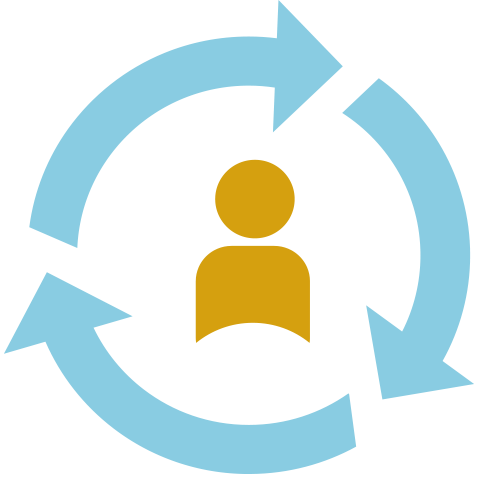 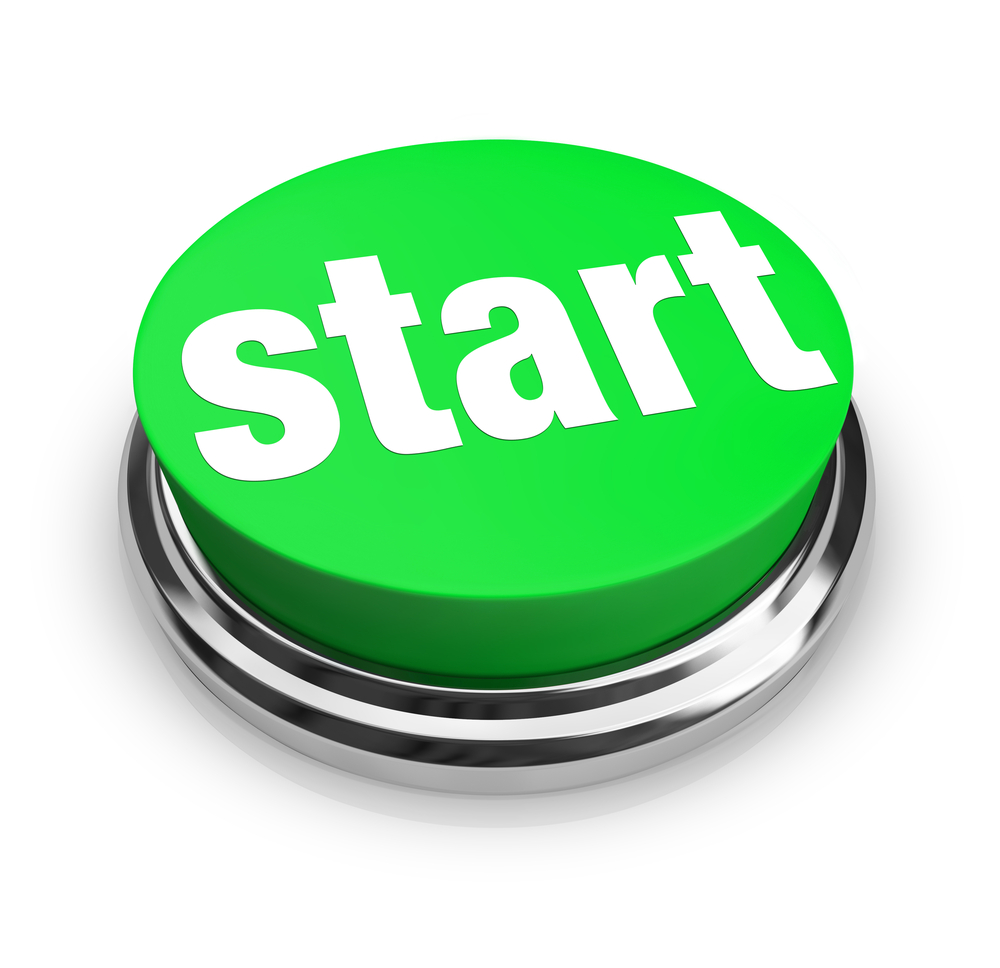 [Speaker Notes: 講義：個人中心規劃資源

思考開始有許多步驟。該從何開始？

轉入SDP會需要時間、資料及支持瞭解這些事。你可能需要資源瞭解想要如何規劃。你的規劃過程可能想要一項個人中心計畫。
個人中心計畫是更深入、周詳及廣泛的規劃過程的書面結果，能協助通知你的區域中心IPP或其他服務提供者的計畫。
資料袋內有個人中心規劃及個人中心計畫相關的出版品、線上資源及影片清單，你能用來深入學習。線上及書局還有許多有用資源。

被選中參加SDP的人可能要求區域中心協助個人中心規劃從傳統服務轉入SDP。這些個人中心規劃服務是區域中心提供的額外服務並可協助SDP全面規劃。你從這項協助獲得的幫助能用來發展你的IPP。區域中心能從下列管道購買初始個人中心規劃服務：
個人中心規劃服務的業者提供者；或 
證明已獲得個人中心規劃/引導過程訓練或證書的非業者提供者。非業者提供者支付應列為「購買退款」（服務代碼024。）

結合什麼對你重要及什麼讓你重要的發展良好的個人中心規劃對順利參加SDP很重要。]
規劃
*JASON及SOFIA範例
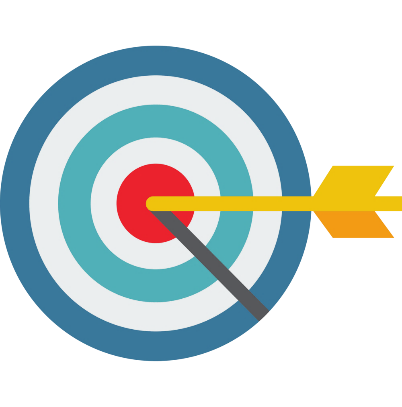 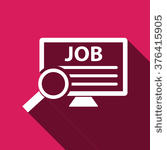 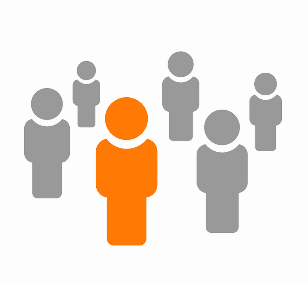 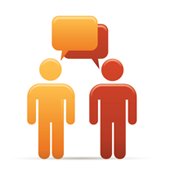 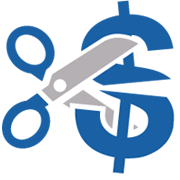 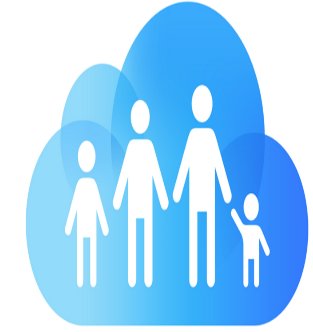 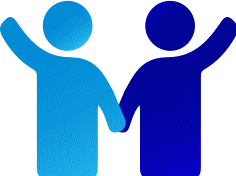 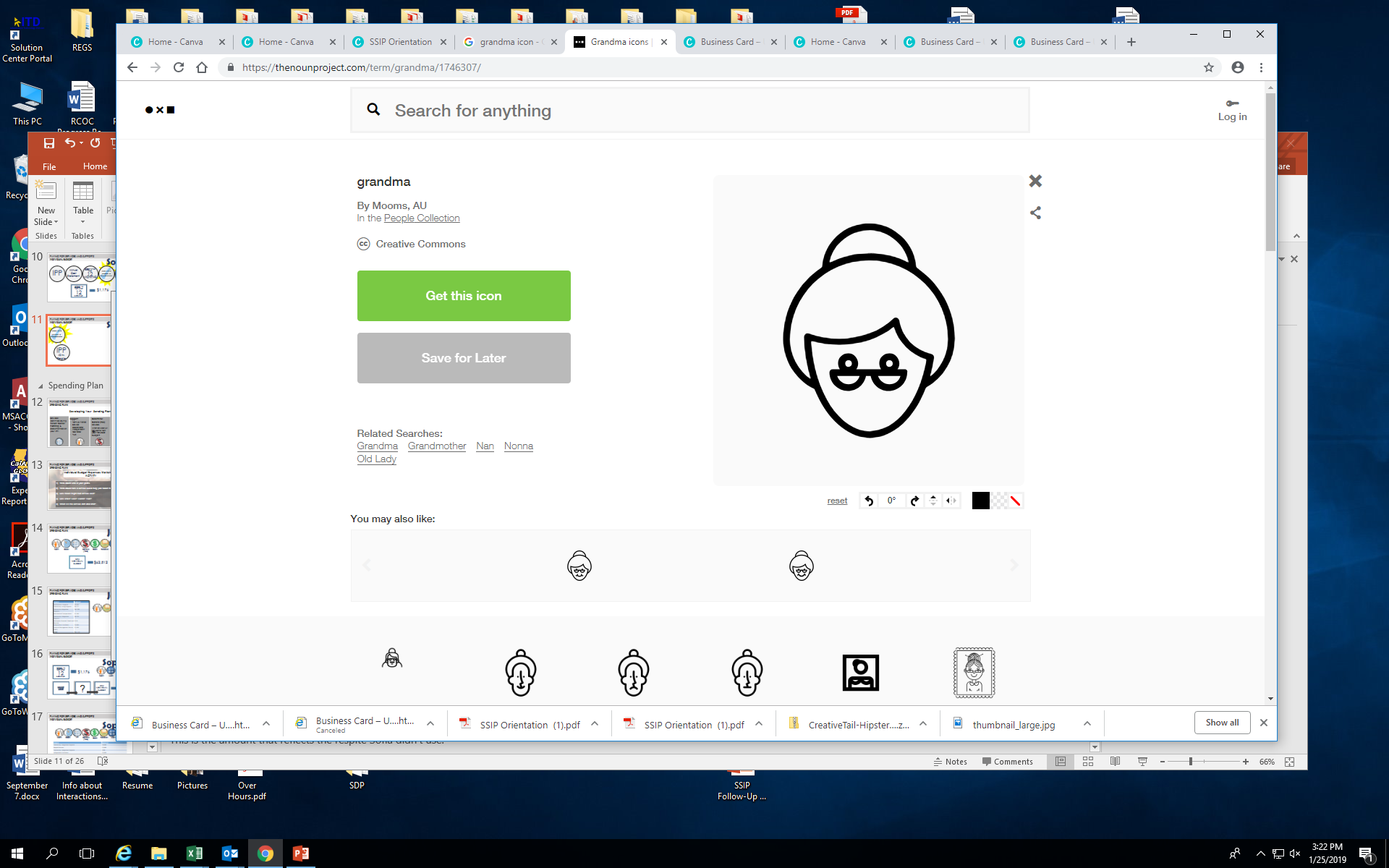 [Speaker Notes: 講義：Jason及Sofia資料袋（第2、3及4頁）

訓練小訣竅！務必仔細複習這些範例。著重在Jason及Sofia是真人具有真正的天賦、天分，及夢想。那將協助學員把個人中心規劃的重要性連接到SDP的充分機會。]
規劃
個人課程計畫（IPP）及自我決定
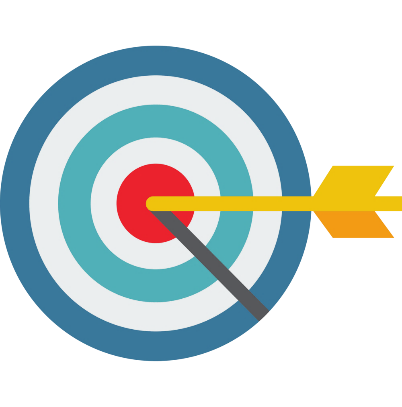 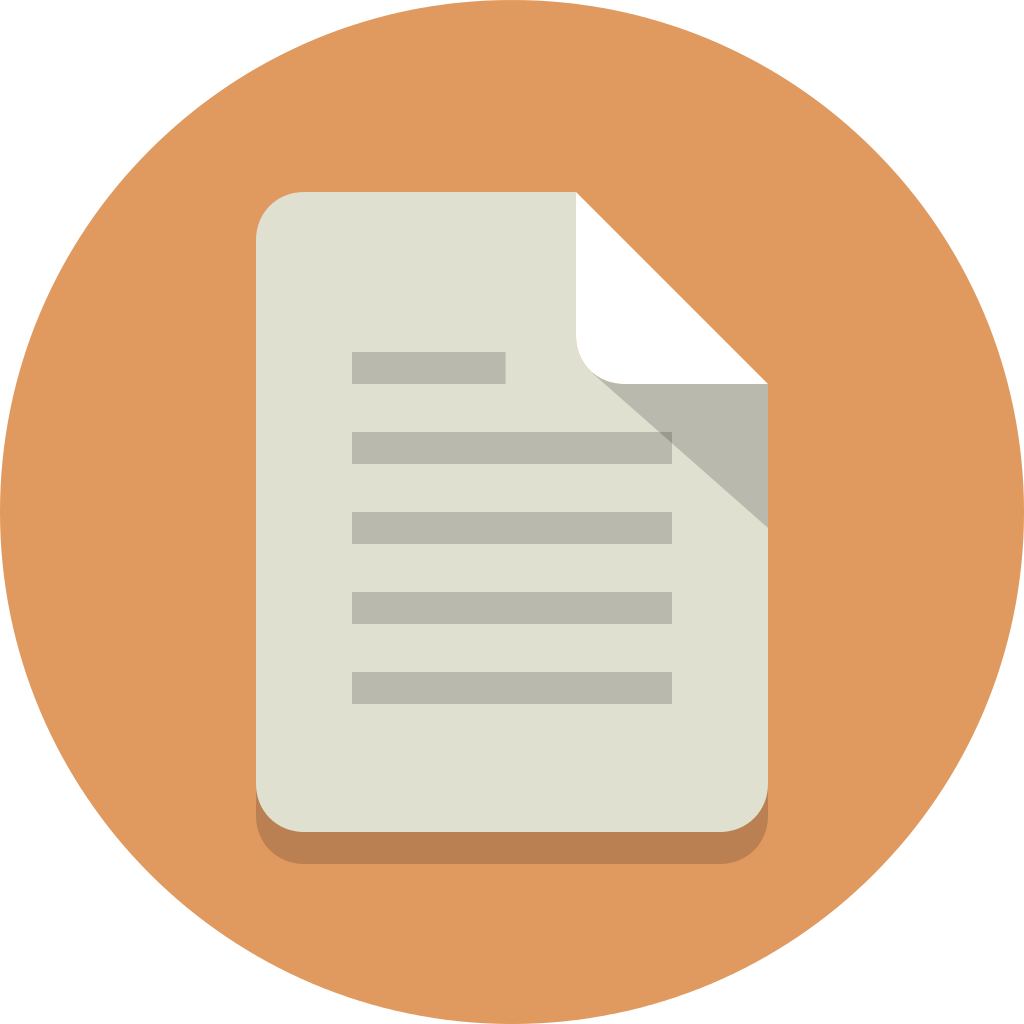 確定 
目標
包含
 花費計畫
IPP
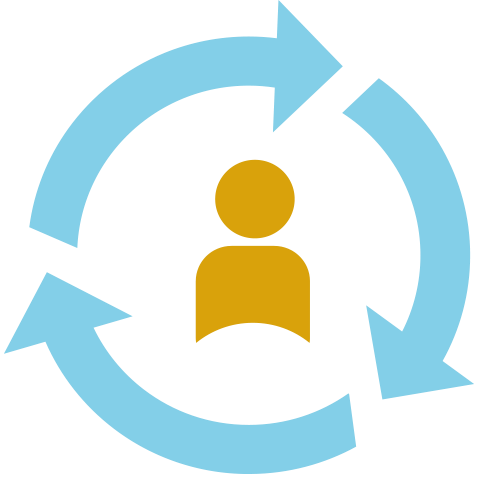 個人
中心
確定
支持
確定
 服務
[Speaker Notes: 個人中心規劃都將用來通知IPP。
就像你現在的IPP，SDP的IPP是一套服務計畫，由你及你尋求協助的人通知。
IPP是一套服務計畫將：
確定你透過個人中心規劃決定的目標
目標將以你的需求、喜好及人生選擇為基礎
確定你達到那些目標需要的支持
確定你達到那些目標需要的服務
以及誰將提供你那些服務及支持
你達到需求選擇的服務類型或名稱
你需要那些服務的程度，或那些服務將多常提供給你
誰將提供你那些服務及將如何支付他們
區域中心業者
你決定雇用，或簽約的人不是區域中心的業者
一般服務
你人生中已經擁有的自然支持

SDP的IPP將附上證明你花費計畫的個人預算。列出那些你已決定的服務清單及成本。
若你已決定規劃過程具有個人中心計畫，你能用來通知IPP。
個人中心規劃是自我決定及五大原則中每項原則的關鍵。]
規劃
服務規劃要求
從花費計畫支付的服務必須：
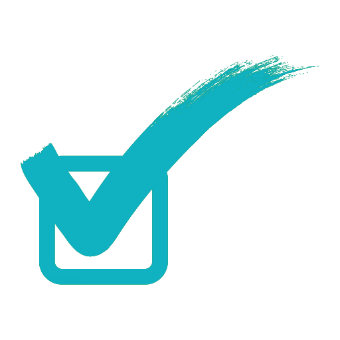 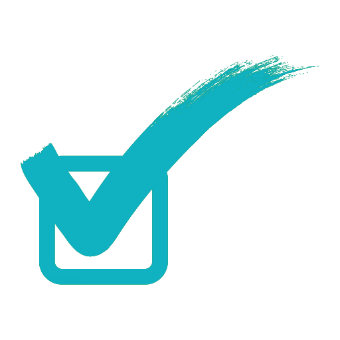 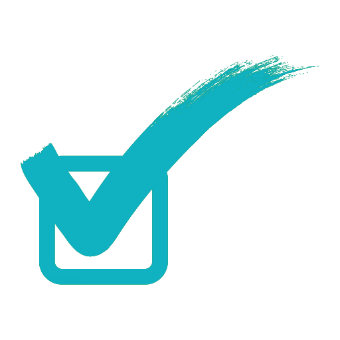 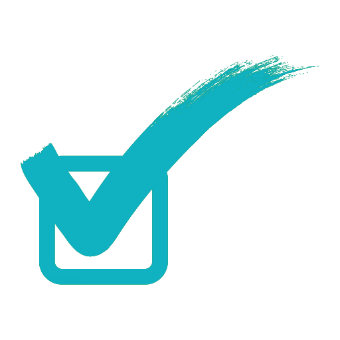 能是業者及非業者
*聯邦政府
認可的服務
提供者必須符合資格
支持選擇及包容
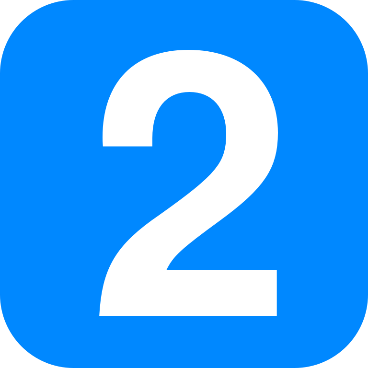 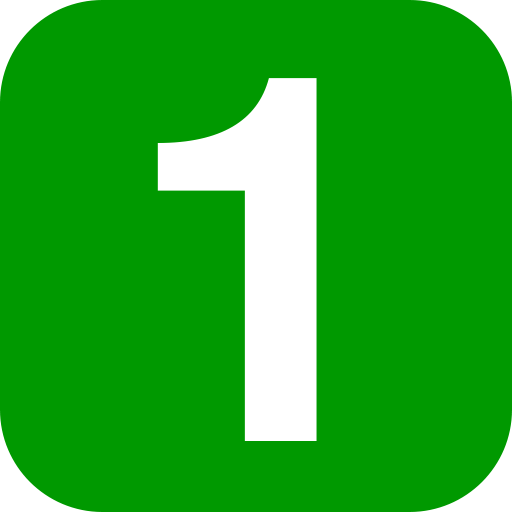 必須先取得其他支付來源 
（稱為「一般資源」）
必須在你的社區地點提供
（稱為「最後規則」）
[Speaker Notes: 講義：SDP服務定義及SDP預算類別服務代碼

確定你達到目標需要的支持。
與你尋求支持的人討論你的規劃需求。這能包含獨立協助者或區域中心服務協調員。
確定那些服務及支持的來源。有些是不須費用的，有些將使用SDP花費計畫支付。
從花費計畫支持的所有服務：
聯邦政府已認可這些服務及定義並通過課程核准；這些是你可使用的SDP服務
一定要由符合提供那項服務資格的人提供
一定要在提供你選擇及包容的社區環境；也就是，該環境符合最後規則。
能由經FMS驗證符合提供服務資格的人提供，不只是來自那些區域中心的業者。

看一下一般資源及最後規則深入瞭解其在SDP對你的意義。

訓練小訣竅！指出這是重要的簡報。就是說對你及SDP學員很重要，因此你能安排特別的服務且讓你遵循這些服務規劃要求很重要，才能參加SDP。]
規劃
服務規劃要求
一般資源
IHSS

學區

Medi-Cal
或健康保險
個人照護


指導


治療
規定如同傳統區域中心系統。
協助你的花費計畫存錢做其他的事。
若一般資源無法達到你的需求，與你的團隊討論。
[Speaker Notes: 蘭特門法案說明區域中心是最後的方法。就像你現在獲得服務的方式，在SDP，你必須先使用其他一般資源支付。]
規劃
服務規劃要求
*住家及社區服務及最後規則
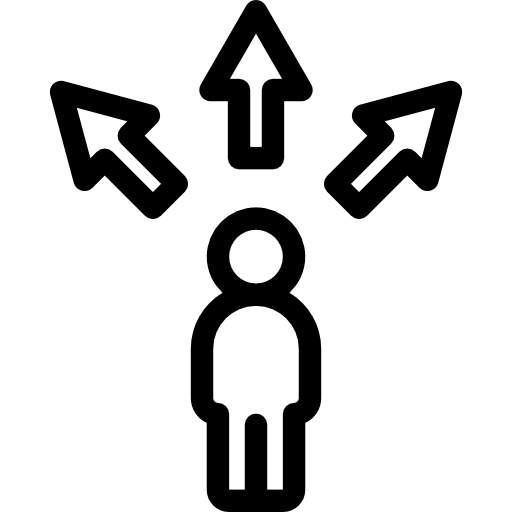 做自己的選擇
自我決定課程旨在讓你的社區包容你。
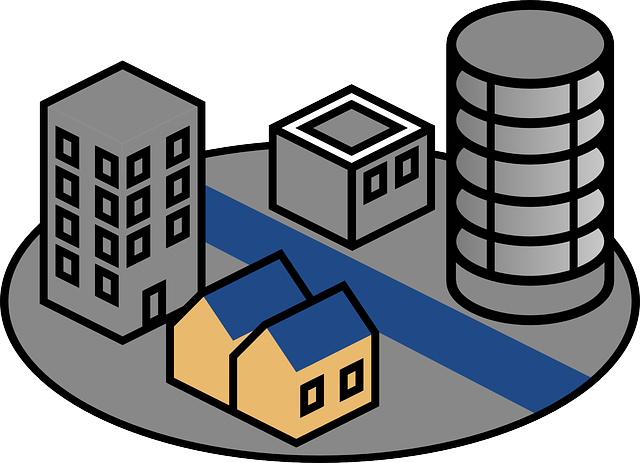 居住在你選擇的鄰里
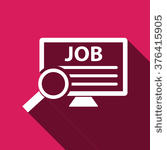 有工作及自願機會
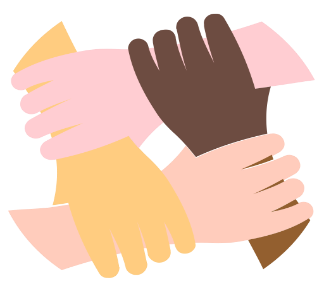 能與殘障及健康的人當朋友
[Speaker Notes: 講義：HCBS最後規則

SDP旨在讓你的社區包容你。你選擇的SDP服務及支持必須能讓你在你選擇的地方生活、工作及玩樂，選擇你度過時間的方式及同伴。
這些也是依聯邦政府住家及社區服務（或HCBS）最後規則規定的事。

看一下HCBS最後規則講義。（複習講義「消費者及家庭」）

到2022年3月，所有區域中心業者服務將達到這些規定。州政府、區域中心及業者已經在研討這項過渡並將在2022年3月前完成評估及實地考察證明所有服務都符合規定。

這對你參加SDP有何意義？

若你選擇使用SDP個人預算支付主要給殘障人士的服務及/或你與其他殘障人士團體獲得的服務，那種環境（或你獲得那些服務的地方）必須經過評估確定其遵循HCBS最後規則，才能開始那裡的服務。

你選擇的SDP服務大部分將不必經過這項評估，因為你不會與其他殘障人士分為一組。然而，若你選擇上述服務，你、服務協調員及服務提供者將遵循過程確定環境符合規定。]
規劃
服務規劃要求
環境評估過程
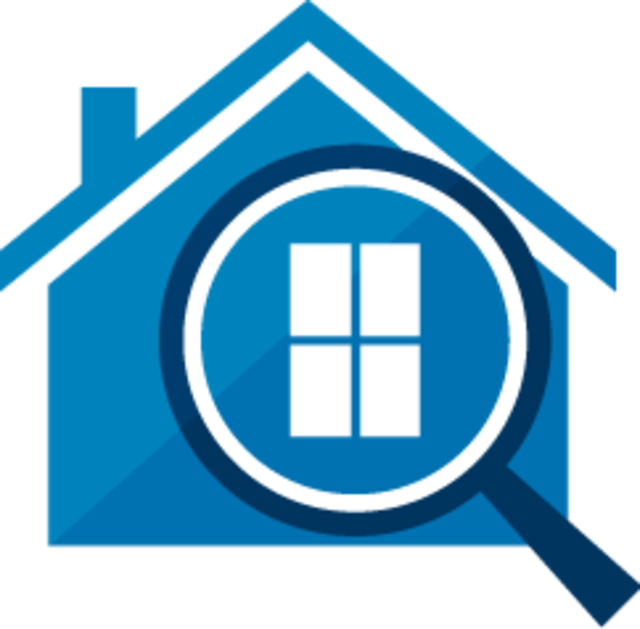 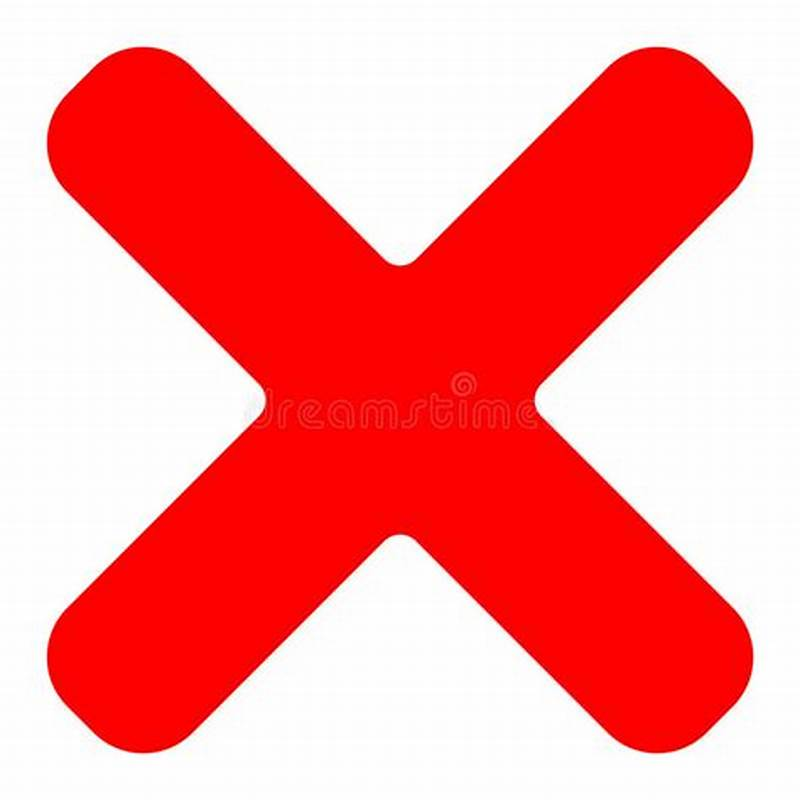 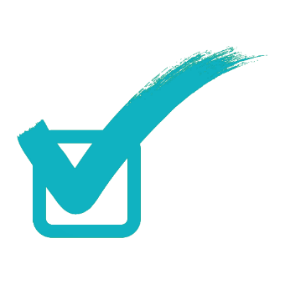 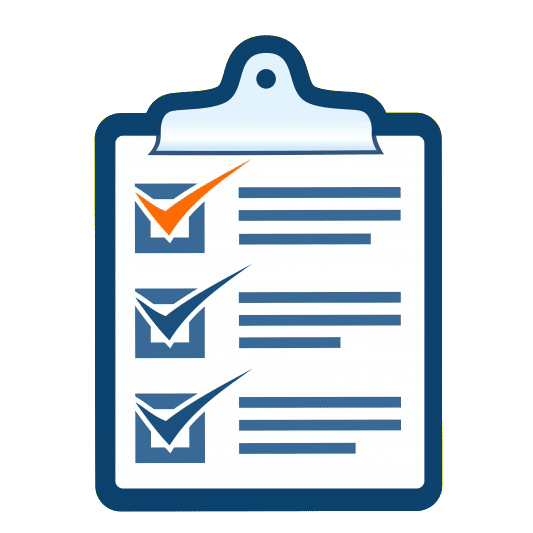 被選中的提供者、
區域中心及你
將進行現場評估…
提供者將完成
環境自我評估
若提供者通過
你能使用這項服務
若提供者未通過，
你能與他們合作修正。若不修正，你無法在該環境使用服務。
FMS 驗證評估過程完成
[Speaker Notes: 若你選擇使用SDP個人預算支付主要給殘障人士的服務及/或你與其他殘障人士團體獲得的服務，那種環境（或你獲得那些服務的地方）必須經過評估確定其遵循HCBS最後規則，才能開始那裡的服務。
過程中會使用工具協助你、區域中心及服務提供者。
服務提供者須填寫自我評估工具部分。
你及區域中心將前往該服務地點檢查服務提供者填寫的自我評估工具並確定環境符合HCBS最後規則。
若需要部份修正讓環境符合HCBS最後規則，區域中心、你及服務提供者應討論修正內容。目標是合作讓你挑選的這個地方符合HCBS最後規則。
若環境未符合HCBS最後規則，你無法選擇該環境的服務。
一旦環境評估完成，FMS提供者將驗證評估過程完成。]
規劃
複習
個人中心規劃及自我決定 

個人課程計畫（IPP）及自我決定  

服務規劃要求
一般資源
社區包容
規劃複習
[Speaker Notes: 個人中心規劃指導你及你的團隊朝向你的目標、夢想及未來前進。

IPP將記錄所有的服務及支持，包含個人預算。

IPP服務必須是聯邦政府認可的服務，由合格人士提供，支持社區包容，且能是業者及非業者提供者。

一般服務必須先經過評估。]
付費服務及支持
五大原則
自由
授權
支持 
責任
確認
角色及責任
你 
家庭/支持圈
服務協調員
財務管理服務
服務提供者
獨立協助者
付費服務及支持
概述
財務管理服務
花費計畫
個人預算
三大模式

成本

規定

活動
發展

確定金額

修正

活動
確定金額

修正

法律規定
[Speaker Notes: 這些是我們會討論到的付費服務及支持相關部分。

訓練小訣竅！這部分大家可能會混淆且資料很多。研究2019年1月11日DDS指令定義個人預算及花費計畫。指出目前的基本差異並讓學員放心我們會深入說明這些簡報讓觀念更清楚。]
付費服務及支持
個人預算
概述
個人預算
決定個人預算

修正個人預算 
 
Jason及Sofia範例
付費服務及支持
個人預算
決定個人預算
近
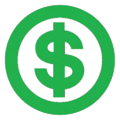 IPP
12
個月花費
[Speaker Notes: 個人預算額是根據近12個月區域中心花費在你的服務的金額。
不是服務授權金額，而是花費金額。
你未使用的IPP服務不會出現在近12個月的花費金額。
年度成本報表會顯示這項金額。也被稱為「服務提供報表」等。你可向服務協調員索取。
部分金額不會出現在成本報表，例如獲得團體交通服務。這是團體收費且不會反映在該報表。
與服務協調員討論確定服務是否全部列出。
若有遺漏，服務協調員將協助你記錄那些服務花費金額。]
付費服務及支持
個人預算
決定個人預算
未滿12個月服務？
可能已使用超過
確定需求服務的平均成本
12
個月
[Speaker Notes: 新區域中心消費者或未滿12個月服務的消費者：

若你的區域中心服務未滿12個月，你的預算將根據你透過傳統系統已使用的服務及支持。

區域中心計算提供你需要的服務及支持的可能成本。
這是使用你確定每項服務及支持的支付及每項服務或支持的頻率的平均成本計算。
若區域中心確定學員具有特別需求導致成本較高或較低，可調整成本。特別需求可包含但不限於，語言偏好、支持行為/醫療需求及服務地點。
這是要確定花費在你身上的服務及支持成本，讓平均成本反映你確定的需求在傳統服務系統使用的服務及支持。]
付費服務及支持
個人預算
個人預算能修正
未滿足的需求

未使用IPP需要的服務。

IPP有未滿足的需求。
環境改變

生活改變，
需求也會改變。
或
[Speaker Notes: 未滿足的需求：
未滿足的需求部分範例包含：
提供者未有說你語言的人員，因此你無法使用服務。
提供者離你家很遠，因此很難使用服務。
你在等候提供者課程的空缺。
你無法找到能在你需要的時間工作的喘息提供者。
環境改變：
環境改變部分範例包含：
離開或進入學校。
失業或找到工作。
生病或好轉。
搬進自己的公寓或搬回家與家人同住。
透過個人中心規劃，你確定需要之前未發現的服務。
或，你發現不再須要之前有過的服務。
確定個人預算額是否會根據未滿足的需求或環境改變的定義而改變。
大部分預算不會，但若會，服務協調員將協助你新增未滿足的需求的花費金額並根據環境改變加減成本。
服務協調員會說明過程。基本上，他們根據調整確定花費金額。 
擁有信任，這不是你審視需求及預算的唯一機會。若你的人生有機會，團隊將一起回來支持你的需求。
個人預算額：
從近12個月區域中心對你服務的花費金額開始；
反映未滿足的需求花費的額外成本 ；及 
反映因環境改變的服務額外或扣除成本。

修正個人預算反映區域中心的花費金額，包含未滿足的需求及環境改變，不論你選擇參加SDP。]
付費服務及支持
個人預算
個人預算必須：
包含支付財務管理服務

包含支付獨立協助者（若被雇用）。

區域中心驗證。
[Speaker Notes: 根據SDP法，有些事項無法被視為未滿足的需求或環境改變，因此這些事項無法增加個人預算。
支付你的財務管理服務
支付獨立協助者（若被雇用）。
透過傳統服務系統無法取得的服務無法被當成未滿足的需求修改個人預算額。這些事項，你能支付SDP這些服務，但無法調整預算納入它們。
區域中心必須驗證個人預算。
就是說區域中心必須驗證個人預算額區域中心的花費，包含未滿足的需求或環境改變調整，不論你選擇參加SDP。]
付費服務及支持
Jason
個人預算
近
IPP
年度
成本報表
區域中心驗證
12
個月花費
$63,100
*個人預算
[Speaker Notes: 講義 – JASON及SOFIA個人預算（第5頁）

看一下Jason的情況。近12個月，區域中心對他服務的花費是$63,100。
那些服務是他的日間課程、個人協助時間及獨立生活能力訓練。
他沒有未滿足的需求且環境沒改變。
他的個人預算是$63,100。]
付費服務及支持
Sofia
個人預算
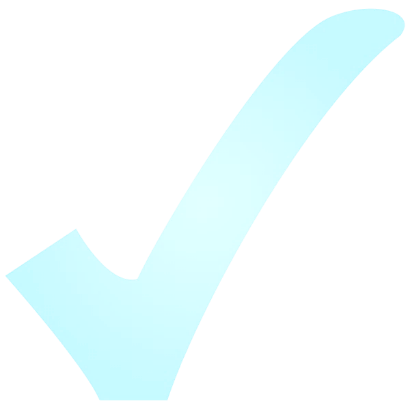 近
IPP
年度
成本報表
近
未滿足的需求
12
環境改變
12
個月花費
個月花費
$2,100
[Speaker Notes: 現在，看一下Sofia。近12個月，區域中心對她服務的花費是$2,100。
這是她每個月使用7小時的喘息服務花費。
Sofia的前IPP反映每個月需要40小時喘息。
Sofia的家庭並未使用全部時數，因為她的提供者，就是她的奶奶，沒有空。
她們決定每個月無法使用的喘息時數是未滿足的需求。]
Sofia
付費服務及支持
個人預算
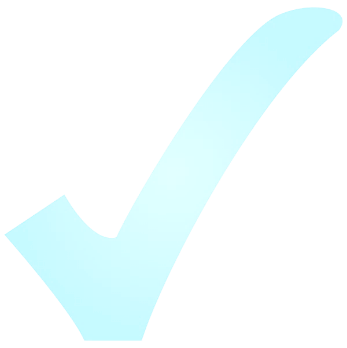 區域中心
驗證
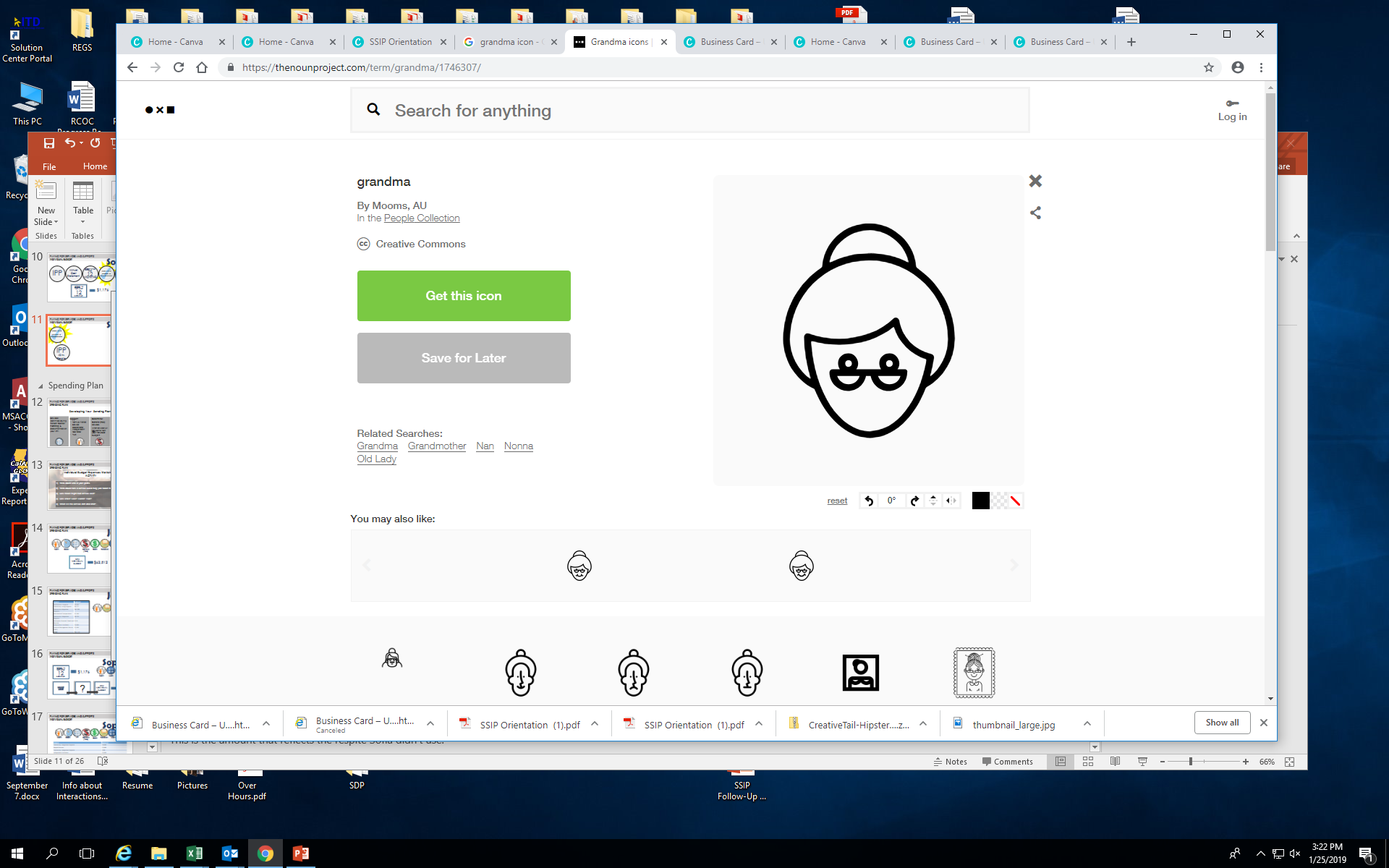 未滿足的需求
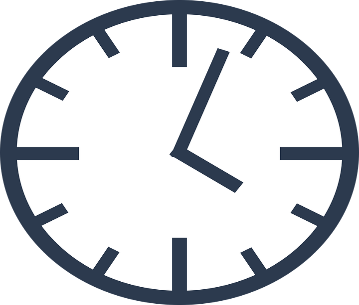 IPP
每個月
40小時喘息
提供
7小時喘息
未使用 
33小時喘息
33小時x 每小時$25 =每個月$825
每個月$825 x 12個月= $9,900
*新個人預算
$12,000
未滿足
$9,900
已使用 
$2,100
[Speaker Notes: 講義 – JASON及SOFIA 個人預算（第5頁）

Sofia的奶奶是她的喘息提供者且無法提供Sofia每個月需要的所有喘息小時。
Sofia及她的家庭仍需要每個月40小時，因此這確定是未滿足的需求。
Sofia的服務協調員確定Sofia的喘息服務花費金額。
算式如下：
每個月需要40小時 –每個月已使7小時用 =未使用33小時
未使用33小時 x 每小時$25 = 每個月未花費$825
每個月$825 x 12個月=去年需要卻未花費$9,900
這反映Sofia無法使用的喘息金額。
Sofia的個人預算額增加$9,900，若她能使用喘息服務，就會支付的喘息花費。
她調整過的個人預算是$12,000。這是她及她的家庭會使用購買她的IPP需要的SDP服務及支持的金額。]
付費服務及支持
個人預算
個人預算複習

決定個人預算

修正個人預算 

規劃規定
 
Jason及Sofia範例
付費服務及支持
花費計畫
概述
花費計畫
發展花費計畫

預算類別

Jason及Sofia範例

活動
[Speaker Notes: 你已確定個人預算。現在，要確定花費計畫。
花費計畫說明個人預算的可用資金會如何用來購買你的IPP需要的服務及支持。
花費計畫只會支付協助你達到透過個人中心規劃過程確定及IPP列出的目標的服務及支持。
你有責任花費政府補助金且必須遵循我們討論過的規則：
一般或免費服務需要先使用
你只能支付聯邦政府認可的SDP服務
你的服務必須達到HCBS最後規則
尋求獨立協助者、服務協調員或個人中心規劃合作的其他人協助，討論從花費計畫支付你需要的服務。]
付費服務及支持
花費計畫
發展花費計畫
支持：

家庭及朋友 
服務協調員
獨立協助者 
FMS
確定：

一般服務。

哪些服務不會來自個人預算？
確定：

誰？
多常？
何時？
時間長度？
成本？
個人中心規劃及IPP 記錄確定的服務。
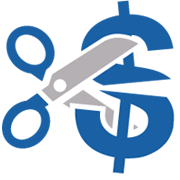 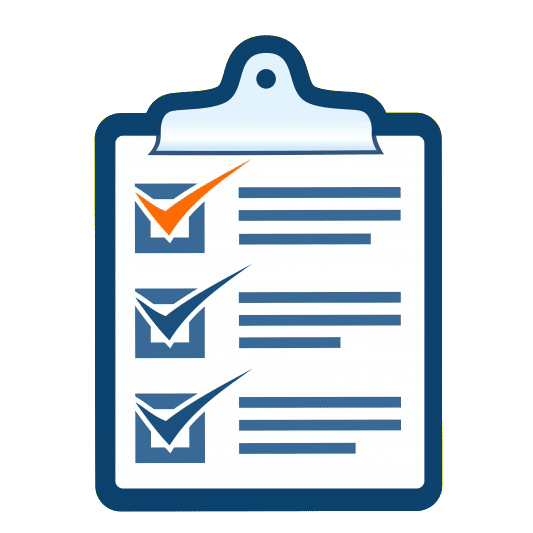 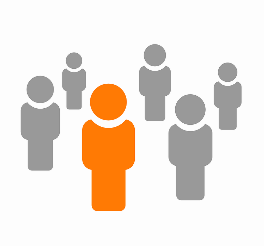 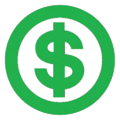 [Speaker Notes: 你及支持你的人將決定IPP花費計畫每項服務的花費金額。
你及你的團隊需要確定哪些服務或支持可免費獲得。這些稱為「一般服務」且是免費的，有資格的人都可使用，不只是獲得區域中心服務的人。
確定哪些服務會由SDP個人預算支付。服務協調員將協助你檢查服務並決定是否是聯邦政府認可的SDP服務。他們將使用講義內的SDP服務及定義清單。
你想要從個人預算支付的部分，請確定：
誰將提供服務？
服務將多常提供？
何時將開始？
明年服務將提供多長？
成本將是多少？
是總成本或每小時/每日/每個月？
你想要雇用的人，記住要含稅及保險成本。與你的FMS討論下列勞工法並在花費計畫記錄這些事項的成本。
區域中心及財務管理服務提供者，或FMS，能協助這類型型的問題。
盡量善用補助金！記住花費計畫需要能持續整年！
你決定從個人預算支付的服務將列在花費計畫。

訓練小訣竅！讓學員放心這部分的規劃要花時間。記住先導計畫開始時，學員花許多時間安排服務及發展花費計畫。]
付費服務及支持
花費計畫
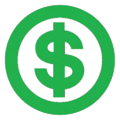 預算類別
三大預算類別：

生活安排

就業及社區參與

健康及安全
花費計畫修正：

類別調動最多10%

類別調動超過10%
[Speaker Notes: 雖然你想要的服務有許多彈性，區域中心仍需要能通報服務花費金額。這是聯邦政府規定。
區域中心會指定花費計畫每項服務的服務代碼。每項服務代碼屬於同類服務的預算類別。
三大預算類別是：
生活安排 –支持家裡的需要
就業及社區參與 –社區需要的服務及事項
健康及安全 – 這些是協助你保持健康及安全的相關服務

一年期間你可能需要修改預算的花費方式。這會是花費計畫修正。
你可能每年調動任何預算類別 10%的資金到其他預算類別或類別，不須經區域中心或IPP團隊核准。預算類別調動超過10%需要區域中心或IPP團隊的核准/同意書。

有很多資料，但現在你要記住的是若需要改變，你能調動花費計畫的資金。服務協調員、FMS及獨立協助者能協助你瞭解。]
付費服務及支持
Jason
花費計畫
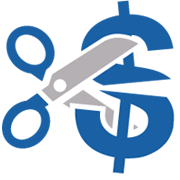 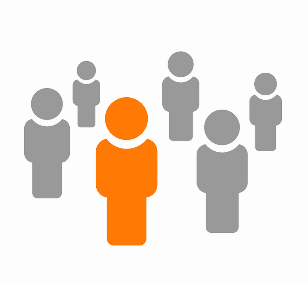 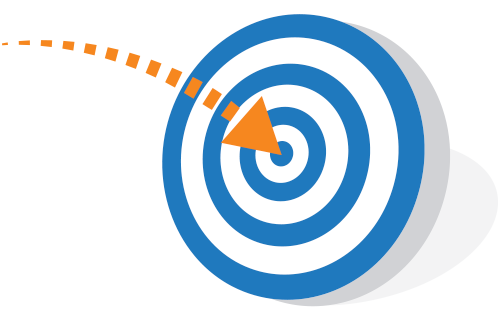 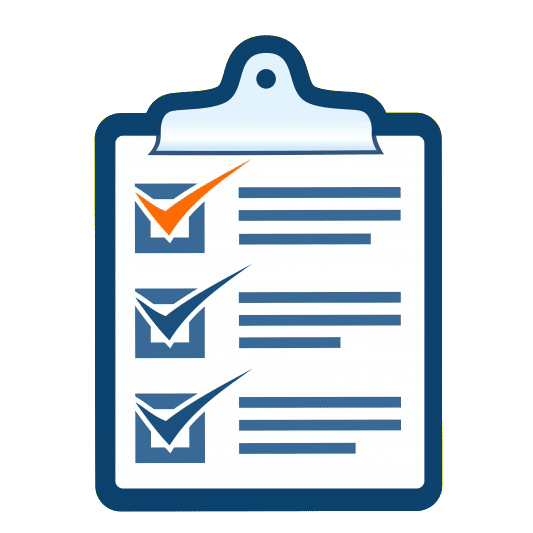 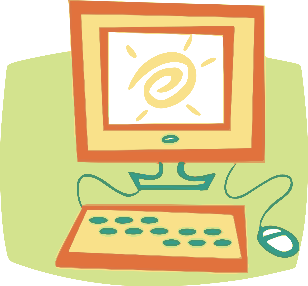 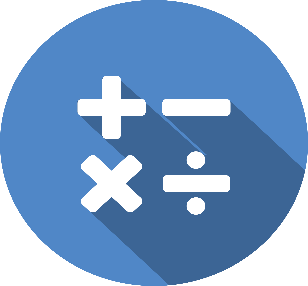 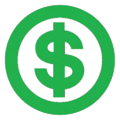 團隊
目標
研究
計算
一般
花費計畫
IPP
成本
個人預算
花費計畫
$63,100
$58,804
[Speaker Notes: 從Jason開始，看他確定花費計畫的過程。
Jason及他的規劃團隊
確定目標及達到那些目標需要的服務。
確定IPP記錄目標及服務
思考哪些服務是免費/一般
確定哪些服務需要費用
研究後確定：
誰將提供服務
服務將多常提供
何時將開始
明年服務將提供多長
成本是多少
將如何支付
誰將支付
6）計算成本
7）建立他的花費計畫
Jason將使用自然支持、一般服務及雇用數名提供者達到目標。
個人預算（近12個月Jason服務的花費金額）是$63,100。
Jason已使用個人預算額支付部分服務。
他根據IPP資料及建立的花費計畫已使用$58,804。]
付費服務及支持
Jason
花費計畫
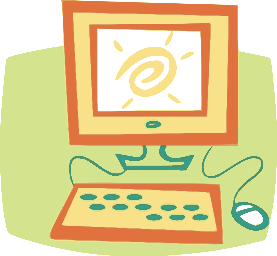 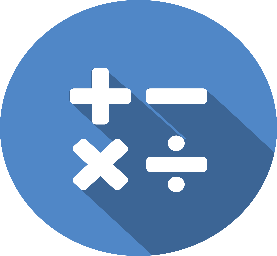 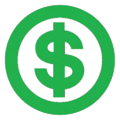 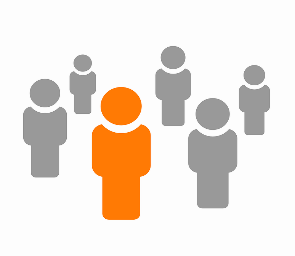 *花費計畫
[Speaker Notes: 講義：Jason及Sofia資料袋：花費計畫（第6及7頁）

Jason及他的團隊根據SDP服務及定義，確定他的服務名稱。
第6頁顯示Jason及他的團隊在規劃期間的服務名稱
第7頁顯示SDP服務的花費計畫及計算
2）他們可能要研究部分成本或決定開會時一起討論。
3）Jason及他的團隊一起討論計算。
以下是服務名稱及計算：
園藝指導服務是就業支持– 每個月在工作地點40小時，連續12個月，每小時$27（含稅/福利）
居家技能指導是社區生活支持–每週大概6小時（每個月大概26小時），連續12個月，每小時$27，含稅
人員支持多重目標；尋找/研究公寓、支持教會活動、支持健身房及支持學習使用大眾交通工具是社區整合支持–每個月100小時，每小時$24，含稅
交通是非醫療交通– Uber、大眾交通工具且每個月使用$100
社會指導/連結是社區整合支持–每個月12小時，每小時$30，含稅
健身房是社區整合支持-每個月$10
獨立協助者 – 估計50小時，每小時$20（含稅），協助安排Jason計畫開始的服務及支持
FMS – 12個月，每個月$165]
付費服務及支持
Sofia
花費計畫
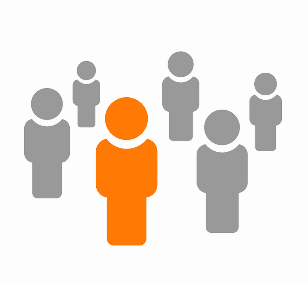 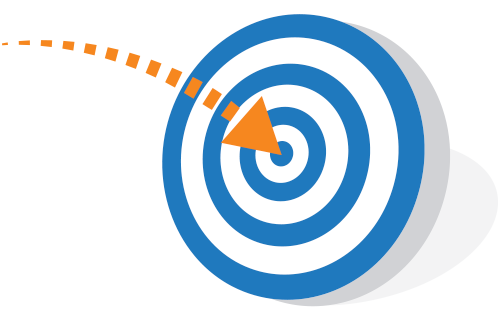 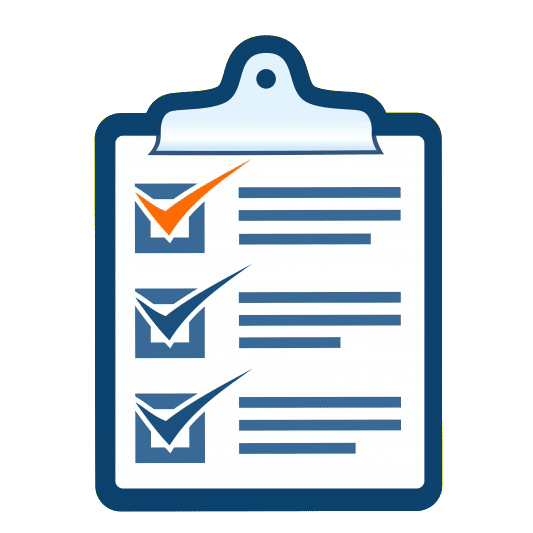 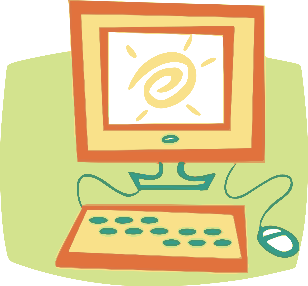 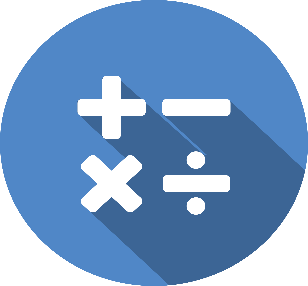 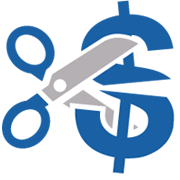 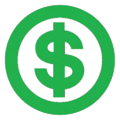 個人預算
$12,000
$8,900
花費計畫
[Speaker Notes: Sofia調整過的個人預算額是$12,000。這是她及她的家庭會用來購買IPP需要的SDP服務及支持的金額。
Sofia、她的家庭及團隊
確定目標及達到那些目標需要的服務
確定IPP記錄目標及服務
思考哪些服務是免費/一般
確定哪些服務需要費用
研究後確定：
誰將提供服務
服務將多常提供
何時將開始
明年服務將提供多長
成本是多少
將如何支付
誰將支付
6）計算成本
7）建立她的花費計畫。
Sofia將使用免費服務及她家庭雇用數名提供者達到目標。
Sofia根據IPP資料及花費計畫已使用$8,900。]
付費服務及支持
Sofia
花費計畫
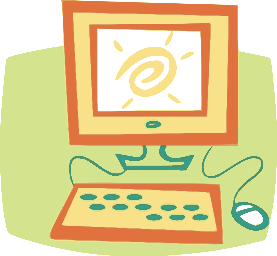 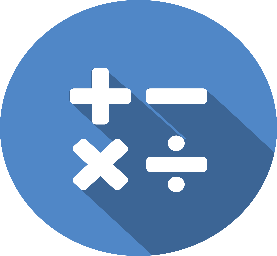 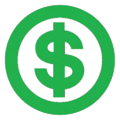 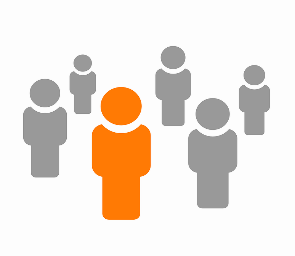 *花費計畫
[Speaker Notes: 講義：Jason及Sofia資料袋：花費計畫（第8及9頁）

Sofia及她的團隊根據SDP服務及定義，確定她的服務名稱。
第8頁顯示Sofia及她的團隊在規劃期間的服務名稱
第9頁顯示SDP服務的花費計畫及計算
2）他們可能要研究部分成本或決定開會時一起討論。
3）Sofia、她的家庭及支持他們的人一起討論計算。
然後，他們確定下列：
放學後與朋友社交/聊天的人員支持及美術課的人員支持是社區整合支持–每週5小時，每年32每週，每小時$20，總金額$3,200 
暑假期間與朋友社交/聊天的人員支持也是社區整合支持–每週20小時，連續4週，每小時$20，總金額$1,600
因此這部分總金額$4,800
夏令營是喘息服務
美術課是社區整合支持– 她那區公園休閒部的地方課程成本
獨立協助者 – 估計50小時，每小時$20（含稅），發展個人中心計畫並在IPP、例如，P及配合公共利益機構期間使用服務
FMS – 12個月，每個月$75]
付費服務及支持
花費計畫
*花費計畫
活動
思考一項目標。

思考服務如何能協助你達到目標。

服務成本可能是多少？

多常？每小時？每個月？每年？

服務何時開始及結束？
[Speaker Notes: 講義：花費計畫活動（應該花大概15分鐘。）

現在我們要使用工作表，協助你思考SDP個人預算。
思考SDP可能有的一項目標。
你要使用哪種服務達到目標。
思考服務成本可能是多少。這個活動你能大膽猜測。在實際規劃過程期間，你將獲得協助確定你的花費。
你是支付個人？時薪支付？每週多少小時？每年多少週？
是一次免費？每個月免費？
服務何時開始？服務何時結束？
花個幾分鐘看能不能完成。

訓練小訣竅！不要太琢磨細節。協助學員瞭解概念，請他們專注在一項服務或支持。告訴他們只要估計。這裡的目標是協助他們瞭解發展花費計畫的概念，不用特別正確填寫工作表。]
付費服務及支持
複習
花費計畫複習

發展花費計畫

Jason及Sofia範例

活動
[Speaker Notes: 服務將是個人中心並列在你的IPP。

你及支持你的人/團隊將決定達到目標需要的服務。

你將先決定可使用哪些一般服務。

你將研究並計算花費計畫其他服務及支持的成本。

訓練小訣竅！FMS下個部分的內容很多，考慮在這裡休息一次或至少休息一下再進入FMS。]
付費服務及支持
財務管理服務
概述
財務管理服務（FMS）
FMS概述

決定你與FMS的關係

三大模式
 
 FMS成本

Jason及Sofia範例
付費服務及支持
財務管理服務
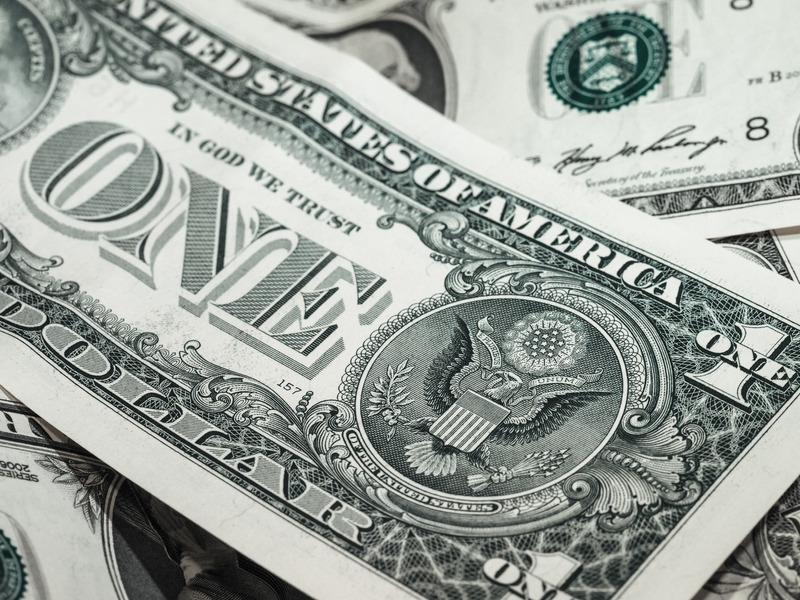 財務管理服務
（FMS）
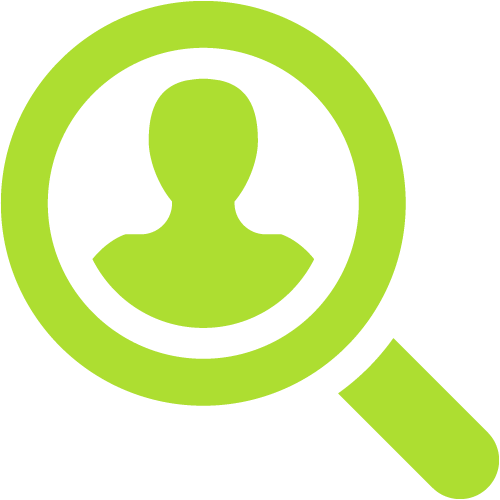 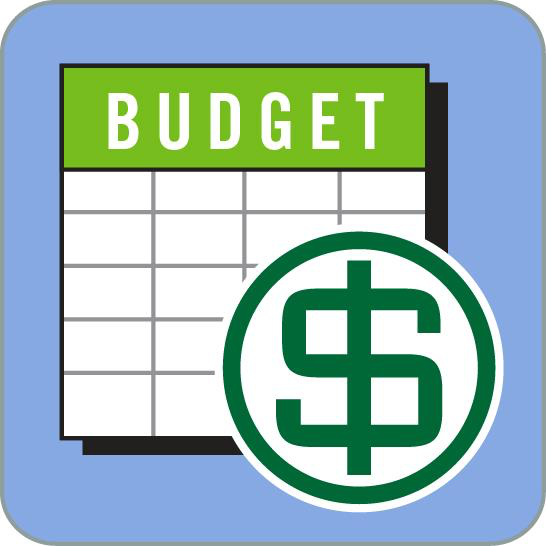 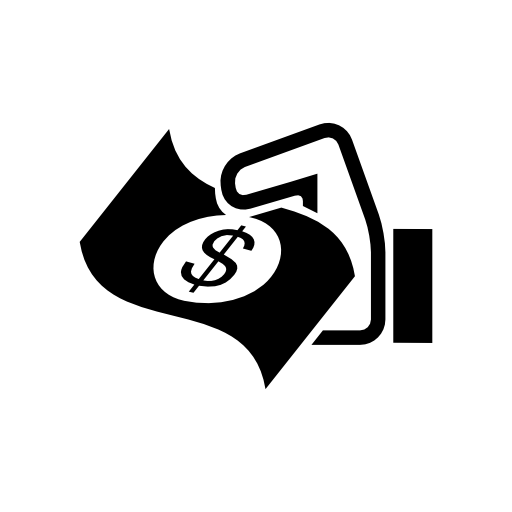 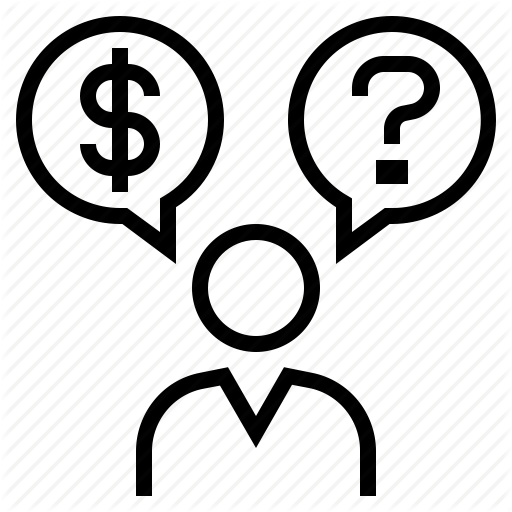 支持花費計畫
調查背景及資格
提供每月摘要
使用預算
支付服務
[Speaker Notes: 對你最大的支持之一就是財務管理服務，或FMS。
FMS是唯一必須是區域中心業者的服務提供者且是你唯一必須要有的服務。
FMS使用花費計畫支付IPP服務及支持。
寄給你及區域中心每月花費計畫摘要。
將協助確定你不會超支。
FMS會確定你挑選的工作人員是符合提供受雇服務的資格。
若有需要，將協助可能人員完成背景調查。]
付費服務及支持
財務管理服務
你與FMS的關係
FMS根據你的特定需求提供服務及支持。
如何決定關係？
你與員工的關係為何？
你會有員工？
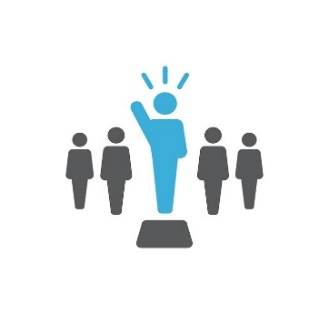 [Speaker Notes: 下面幾張簡報說明如何決定花費計畫的服務及支持需要哪種FMS關係 。]
付費服務及支持
財務管理服務
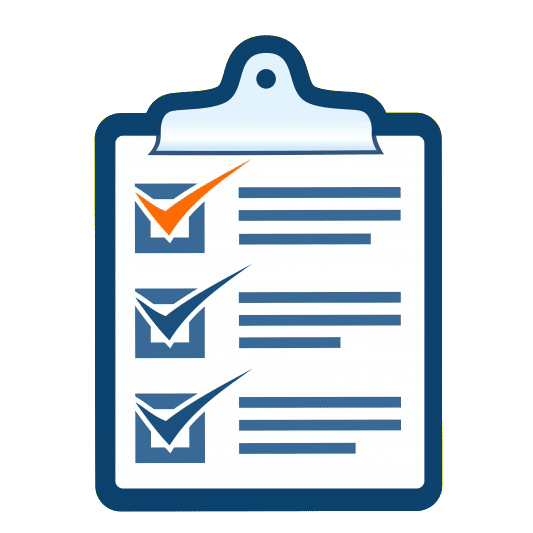 ？
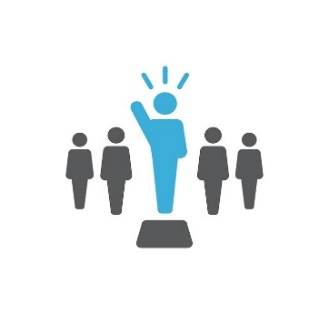 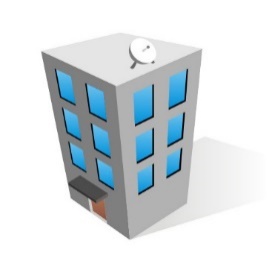 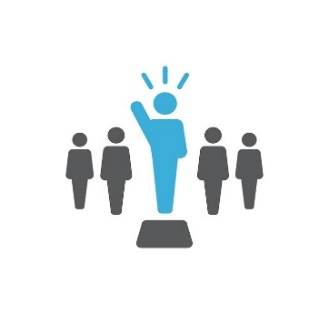 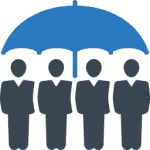 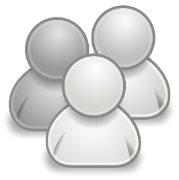 共同
雇主
帳單
支付者
單一雇主
[Speaker Notes: 你的IPP及花費計畫顯示你選擇的服務及支持。
要決定你與FMS的關係，先問自己你的計畫是否會有員工 。還有，若你會有員工，誰會與他們有雇主關係。
說明回答那些問題的不同方式。]
付費服務及支持
財務管理服務
帳單支付者
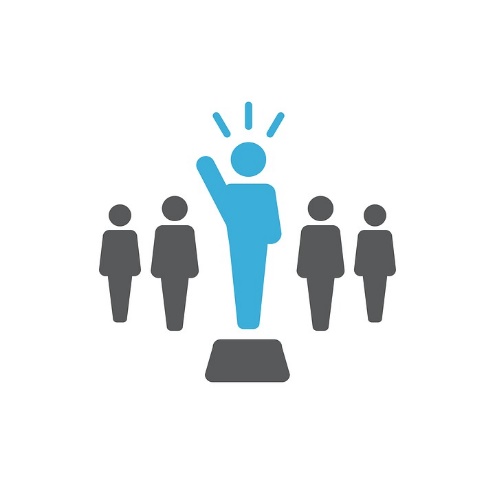 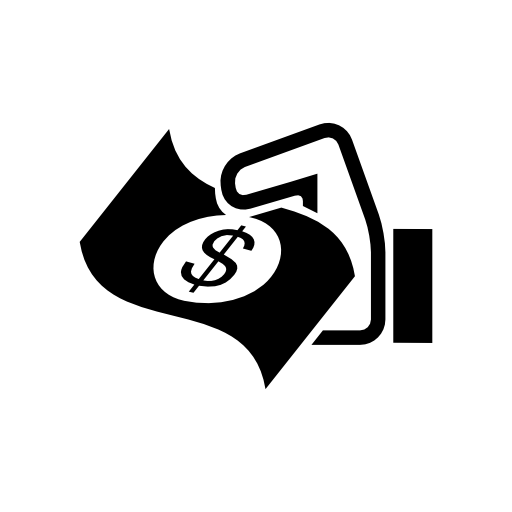 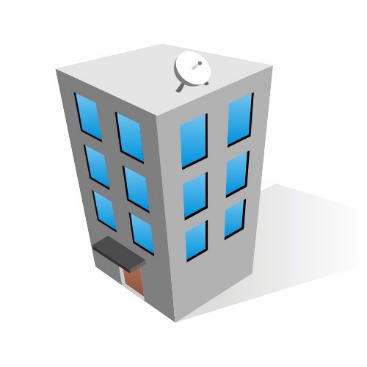 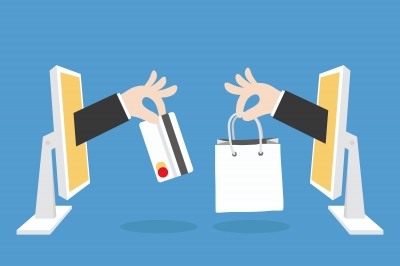 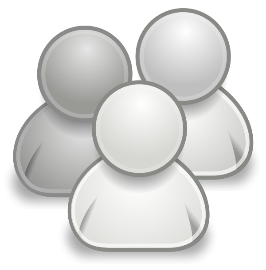 協助你的人
已經是機構人員
你不想要
當員工的雇主
FMS將付帳單
FMS將為你
向公司購買物品
[Speaker Notes: 你的IPP及花費計畫顯示你選擇的服務及支持。
因此，你問這個問題，「我會有員工？」
不會 – 沒有員工。
我只購買物品
我不會有員工，因為我雇用機構/公司提供人與我合作。我與協助我的人沒有雇主/員工關係 。我已雇用機構/公司且協助我的人不是該機構/公司的員工。
這是帳單支付者模式：
FMS代表你提供這些服務支票並支付IPP列出的服務及支持。
FMS、服務提供者，或學員之間不存在雇主/員工關係 。
購買物品或向機構或公司購買服務及支持時，學員才能選擇這種模式的FMS提供者。
機構或公司負責提供物品及/或員工，FMS提供者開支票給已提供的服務及支持。
機構或公司與員工有雇主/員工關係，因此有責任遵循所有適用就業法及稅並取得適當保險（例如，員工薪資）。
範例：
上公園休閒部的課程
購買公司的電腦
支付公司交通費
雇用公司提供你家的員工
與機構合作協助你應徵工作
已與區域中心合作的提供者]
付費服務及支持
財務管理服務
單一雇主
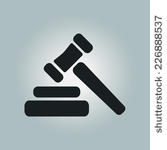 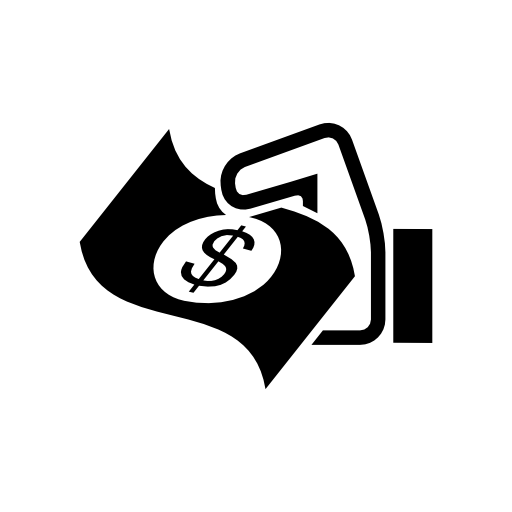 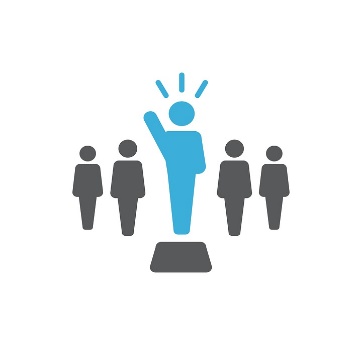 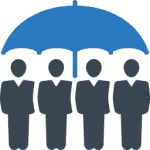 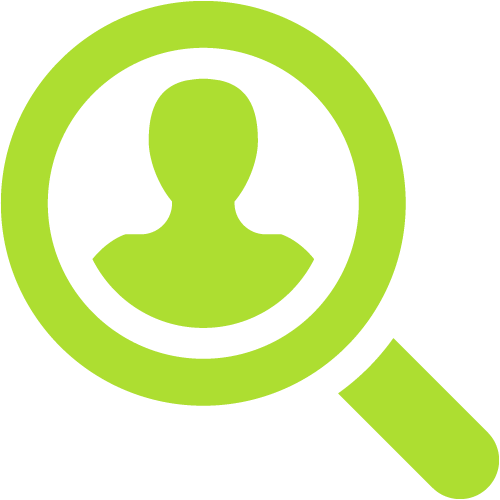 你確實想要
當員工的雇主
必須取得就業
相關的必要保險
協助你遵循
所有適用就業法
調查背景及資格
FMS會付帳單
FMS
你
[Speaker Notes: 因此，回到那個問題，「我會有員工？」

是，我會有人直接替我工作且我想要獲得FMS支持負雇主的全責遵循就業法。
這是單一雇主模式：
若學員想要當那些服務的直接雇主，可選擇這種模式 。
FMS提供這種模式的服務協助學員：
協助他們遵循所有適用就業法
驗證提供者資格並取得背景調查 
處理薪資。
學員必須維持主要雇主責任且將：
取得就業相關的必要保險（例如，員工薪資），將從你的花費計畫支付。這些成本會加到你決定支付員工的時薪。（記住，這是花費計畫活動用來當範例/估計的18%。）
若你希望對服務及支持更有控制權且獲得FMS的支持想要擔任雇主的角色，可選擇這種模式 。]
付費服務及支持
財務管理服務
共同雇主
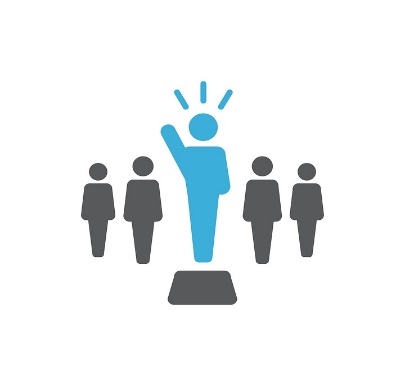 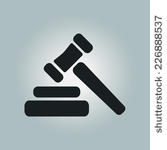 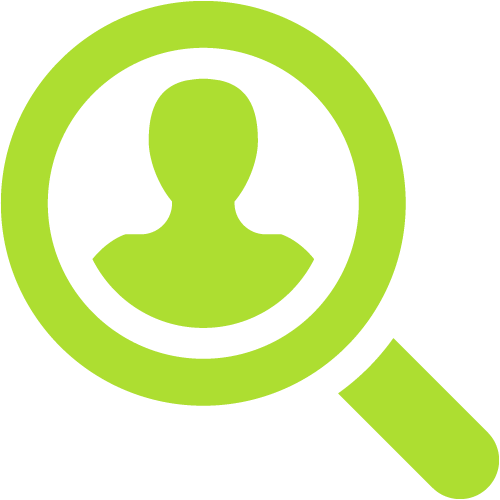 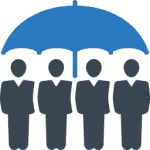 遵循所有
適用就業法
處理就業相關的
必要保險
共享當雇主
你想要共享
當員工的雇主
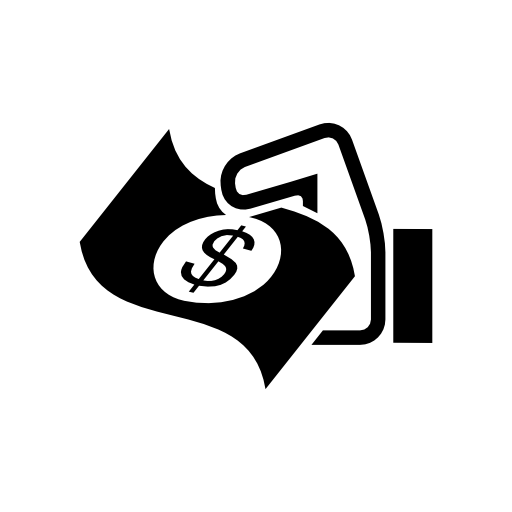 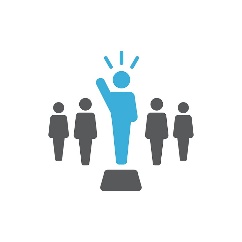 FMS會付帳單
調查背景及資格
你
FMS
[Speaker Notes: 因此，回到那個問題，「我會有員工？」

是，我想要與FMS共享雇主責任。
這是共同雇主模式：
若學院想要與FMS共享部分雇主角色及責任，可選擇這種模式 。
這種模式的FMS提供者是名義雇主，根據FMS提供者的意見，學員維持雇用且終止員工的權力。
FMS提供者維持主要雇主責任。
FMS將取得就業相關的必要保險（例如，員工薪資），從你的花費計畫支付。這些成本會加到你決定支付員工的時薪。（記住，這是花費計畫活動用來當範例/估計的18%。）
FMS也協助驗證提供者資格、背景調查及處理薪資。]
付費服務及支持
Sofia
財務管理服務
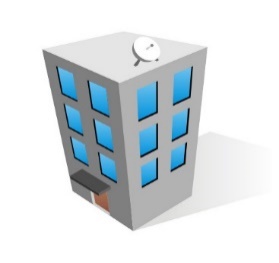 雇用機構 提供服務
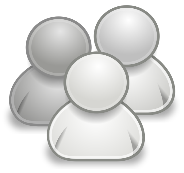 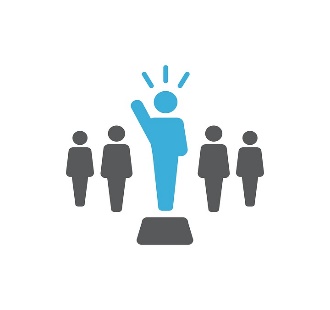 無雇主/員工 關係
帳單支付者模式
[Speaker Notes: Sofia的案例，她的家庭將使用帳單支付者模式，因為：
她的服務都是公司或機構提供。她的獨立協助者及人員支持都與Sofia及她的家庭雇用的機構有員工/雇主關係。她及FMS與花費計畫中提供服務的人無員工/雇主關係。她的其他服務、美術課及夏令營也都是機構。
FMS提供者只會開支票給公司或機構。]
付費服務及支持
財務管理服務
你的FMS服務能有任何組合。
？
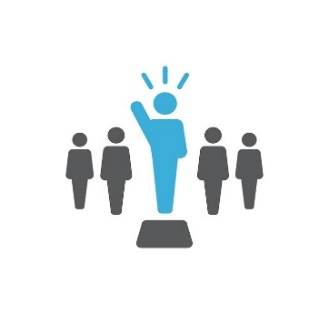 等一下！
我將使用哪種模式？
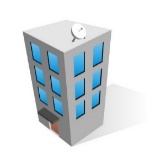 共同
雇主
帳單支付者
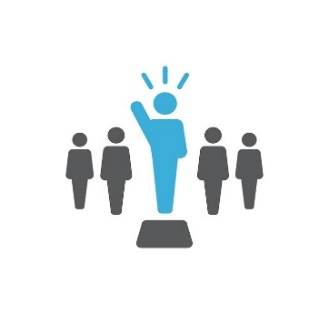 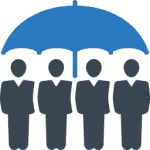 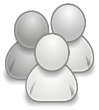 帳單支付者
共同
雇主
共同
雇主
共同
雇主
[Speaker Notes: Sofia的案例，她沒有員工。與她合作的人都是機構或公司提供。
但，若有服務組合呢？若你有直接雇用的機構及員工呢？

你設計IPP的服務及支持時，可能會落在我們剛討論過的多種FMS模式描述。]
付費服務及支持
Jason
財務管理服務
Jason白天雇用鄰居支持他，FMS會處理所有的業務及責任。
Jason尋找、面談並雇用社會指導，FMS會處理所有的業務及責任。
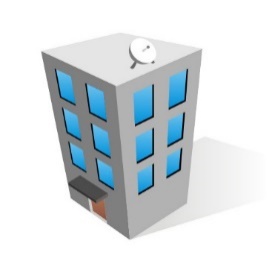 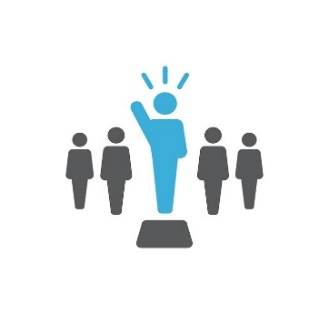 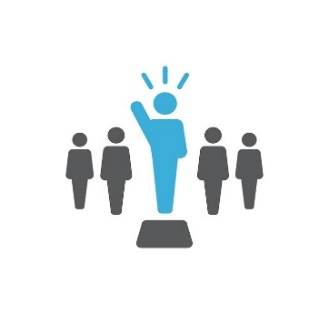 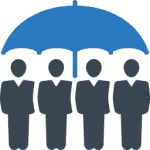 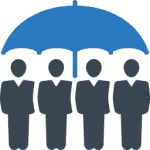 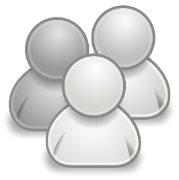 Jason雇用提供工作指導的地方機構，專門從事他夢想的工作，園藝。
共同雇主
[Speaker Notes: Jason的花費計畫有這種服務組合。他將雇用機構人員擔任園藝工作指導且他會直接雇用人員擔任社會指導及其他社區內的人員需求。]
付費服務及支持
財務管理服務
*FMS成本
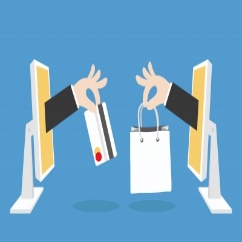 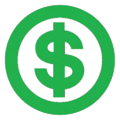 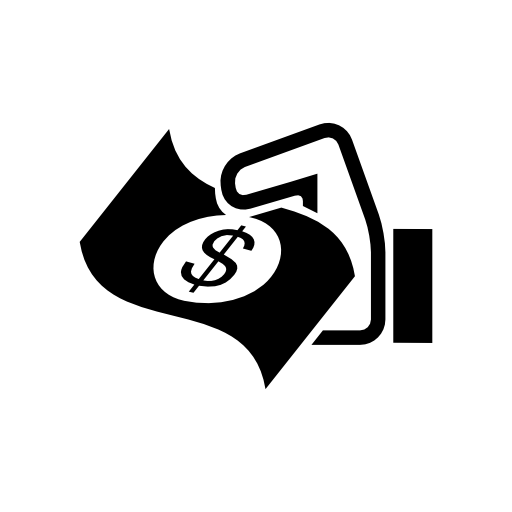 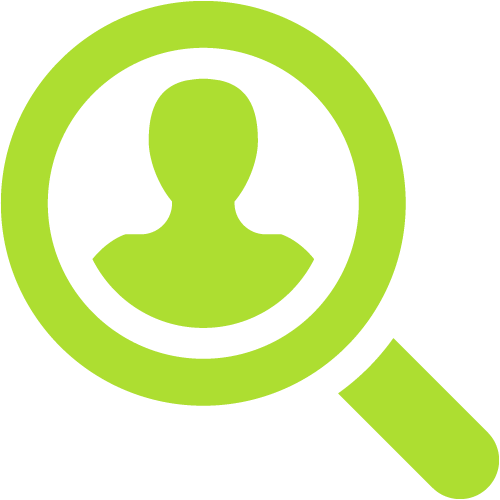 FMS服務
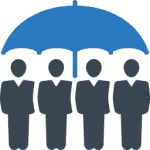 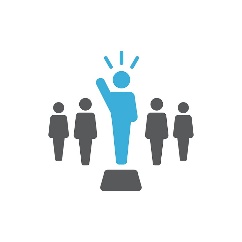 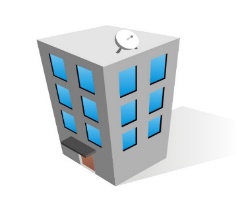 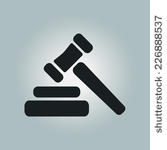 [Speaker Notes: 講義：FMS最高提供者收費

FMS服務收費將根據你的組合模式的最高收費，就是說FMS與你合作將負有最高責任。
舉例來說，若你部分服務遵循帳單支付者模式且部分遵循共同雇主模式，最高收費將根據共同雇主模式。
FMS收費是：
最高收費
根據花費計畫支付的服務數量
若你想要討論較低收費，可與FMS提供者協商。]
付費服務及支持
Jason
財務管理服務
共同雇主
5+
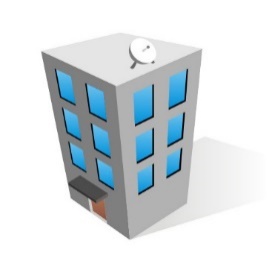 共同
雇主
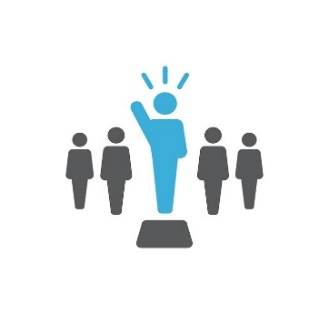 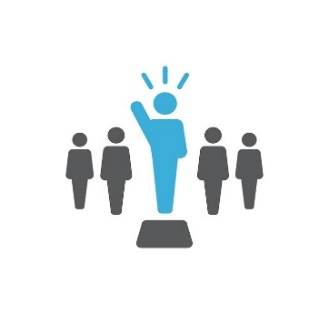 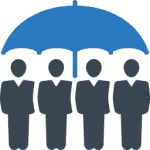 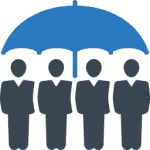 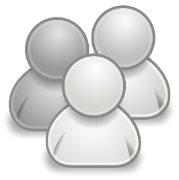 帳單
支付者
[Speaker Notes: 我們看到Jason的案例，他擁有組合服務；他將直接雇用人且他會支付公司。
在SDP中，若FMS透過一種以上模式提供支付，那最高收費無法超過總服務數量的最高成本模式。
Jason與FMS的關係將根據共同雇主模式，因為他有公司的員工及服務且FMS會直接支付。
Jason有超過5項服務。]
付費服務及支持
Jason
財務管理服務
共同雇主
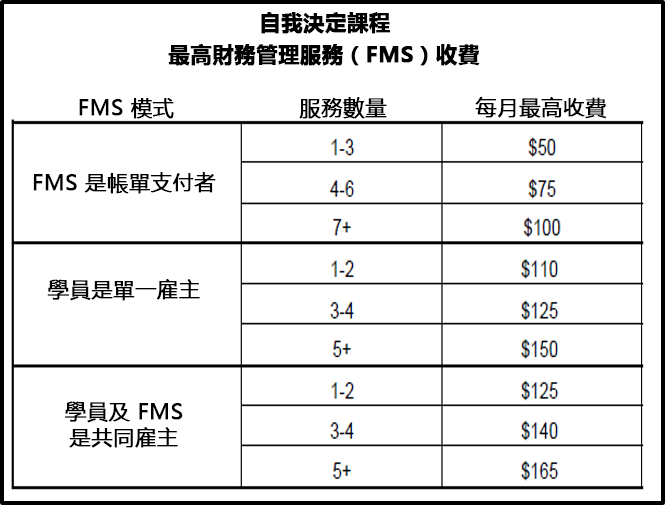 5+
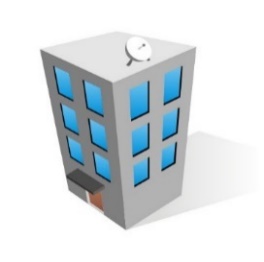 共同
雇主
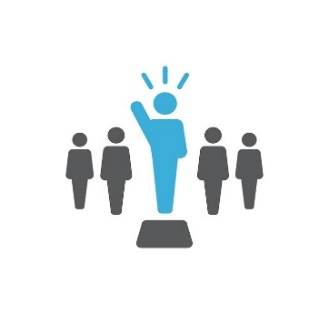 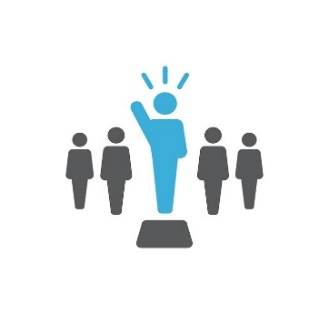 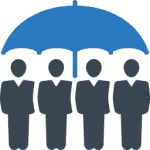 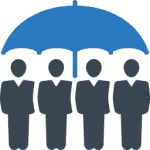 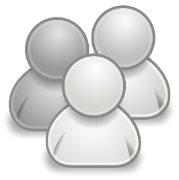 帳單 支付者
[Speaker Notes: 根據圖表顯示，超過5項服務的共同雇主模式讓他的最高FMS每月收費$165。
確定各種關係
確定你的組合中哪種模式是最昂貴的（FMS承擔的責任最重）
計算花費計畫的服務
參考最高財務管理服務（FMS）收費工作表決定你的FMS成本

******（最高$模式 + 服務數量=成本）******

在SDP中，若FMS透過一種以上模式提供支付，那最高收費無法超過總服務數量的最高成本模式。]
付費服務及支持
Sofia
財務管理服務
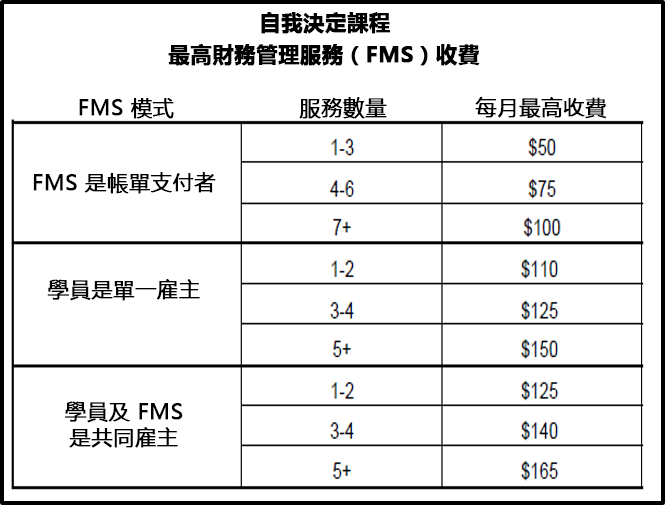 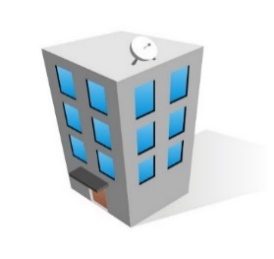 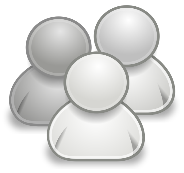 帳單 支付者
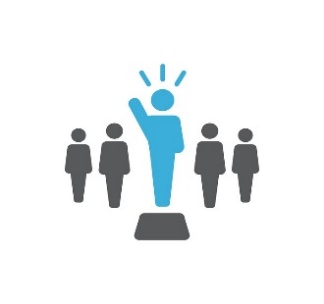 帳單
支付者
4-6
[Speaker Notes: 根據圖表顯示，介於4到6項服務的帳單支付者模式讓Sofia的最高FMS每月收費$75。
確定各種關係
她的組合中哪種模式是最昂貴的（FMS承擔的責任最重）
計算花費計畫的服務
參考最高財務管理服務（FMS）收費工作表找到你的FMS成本

******（最高$模式 + 服務數量=成本）******	

在SDP中，若FMS透過一種以上模式提供支付，那最高收費無法超過總服務數量的最高成本模式。]
付費服務及支持
個人預算
FMS討論
活動
複習花費計畫服務。

確定是否會有員工？

確定與員工的關係？

你會有何種FMS？為什麼？
[Speaker Notes: 請學員兩兩一組討論下列問題或與他們討論計畫的服務類型且請學員決定某人可能使用的FMS類型及原因。將花大概5到10分鐘。

你會直接雇用員工？
若是，你想要全部責任或控制或想要與FMS共享？
你會只雇用機構人員或計畫只購買物品？]
付費服務及支持
複習
FMS複習

FMS概述

決定你與FMS的關係

三大模式
 
 FMS成本

Jason及Sofia範例
[Speaker Notes: FMS必須：
是區域中心的業者
使用花費計畫支付IPP的服務及支持
寄給你及區域中心花費計畫的每月摘要
FMS是SDP的必要服務
2）你與 員工的關係，若有，將決定你的FMS關係

3）那種關係有三大模式。

4）花費計畫的模式及服務數量決定FMS成本。]
權利及安全
五大原則
自由
授權
支持
責任
確認
角色及責任
你 
家庭/支持圈
服務協調員
財務管理服務
服務提供者
獨立協助者
權利及安全
權利概述
你的權利及安全概述
你的權利

犯罪背景調查

辨認和告發虐待
權利及安全
權利
IPP流程
上訴
公平聽證
相同的權利
*請上DDS網站查詢更多資料
[Speaker Notes: 在SDP中，你擁有的權利會如同現在。
包含下列權利：
IPP過程
公平聽證
上訴
與你的團隊成員合作解決問題，謹記你今天學到的五大原則、個人中心規劃過程及規則。

既然我們一起學習，若你需要協助，區域中心隨時會支持你。另外，你或區域中心能寄信到DDS的信箱sdp@dds.ca.gov。


你能上DDS網站www.dds.ca.gov查詢更多你的權利相關資料。]
權利及安全
背景調查
FMS在自我決定課程協助保護你的安全
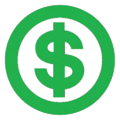 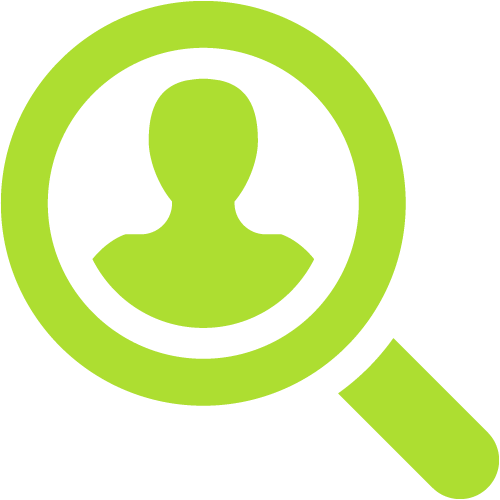 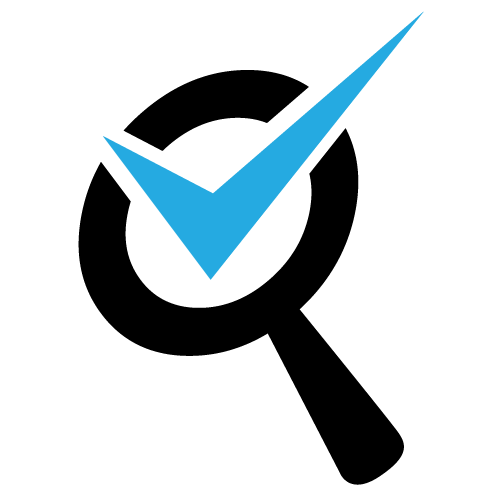 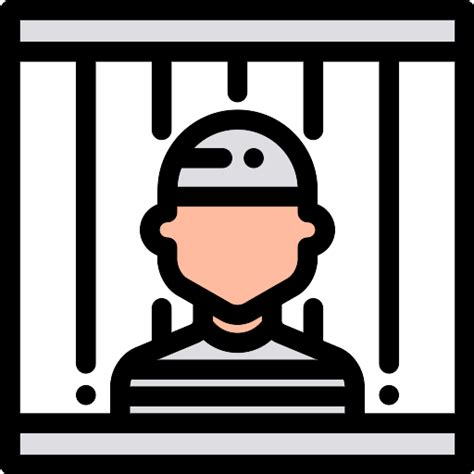 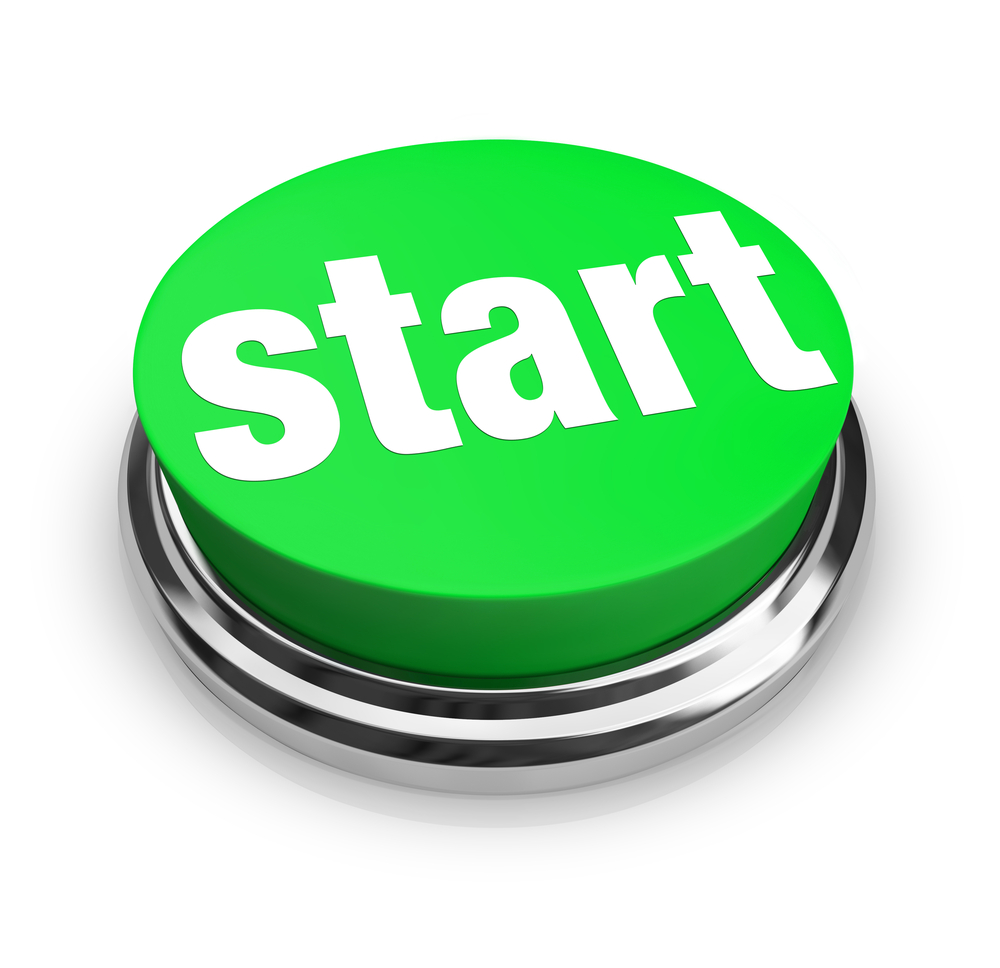 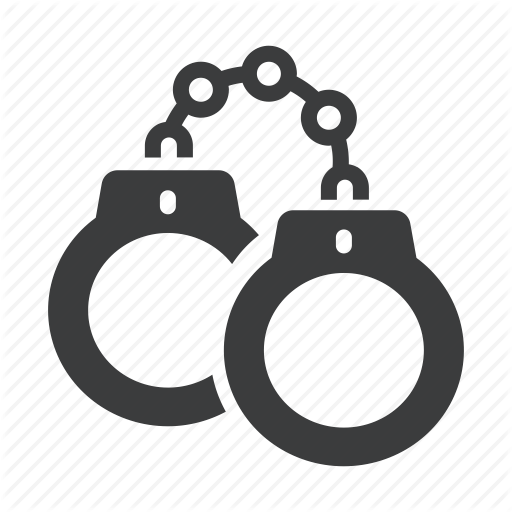 調查結果
寄給FMS
服務提供者支付成本
犯下
未成年犯罪？
他們開始前將需要DDS核准
背景調查完成且他們無前科
犯下嚴重犯罪？
他們無法提供你
服務
提供者能開始提供你服務
必要：
直接個人照護提供者
你，消費者要求的任何其他提供者

背景調查相關問題：sdpbackground@dds.ca.gov
[Speaker Notes: 重點整理
雇用的提供者部分將要接受犯罪背景檢查。這是SDP中重要的安全措施。
從花費計畫支付提供你直接個人照護的人都要接受犯罪背景調查，包含家庭成員及朋友。直接個人照護是協助穿衣、梳洗、洗澡或個人衛生服務。
你或FMS也可能需要其他服務提供者接受背景調查。有些實例對你或MS提供者可能是重要的。
FMS確定背景調查完成。
服務提供者或人員必須重新接受DDS背景調查，即使他們提供其他服務已做過（例如，：IHSS）。他們必須接受DDS背景調查。
SDP只須接受一次背景調查，即使提供者服務一名以上學員。

過程運作方式：
FMS能協助提供者尋找採集指紋地點。地點遍布加州各地。
FMS將提供採集指紋需要的文件作業
採集指紋的成本由可能提供者支付
結果通常在48小時內寄給加州州政府（司法部及DDS）
FMS會收到DDS的背景調查結果，但無具體內容。
若可能提供者曾犯下未成年犯罪？他們開始前將需要DDS核准
若可能提供者曾被逮捕或犯下嚴重犯罪，他們將無法取得核准。

嚴重犯罪包含曾犯下，或在候審；殺人或殺人未遂；兒童、老人或成人眷屬虐待；強暴或性暴力；搶劫；縱火；綁架；劫車；勒索。

FMS會告知你他們的背景調查有問題且他們沒有資格提供你透過SDP支付的服務。
你開始安排服務時，任何背景調查的相關問題都能上sdpbackground@dds.ca.gov查詢]
權利及安全
辨認虐待
虐待有許多不同的類型。
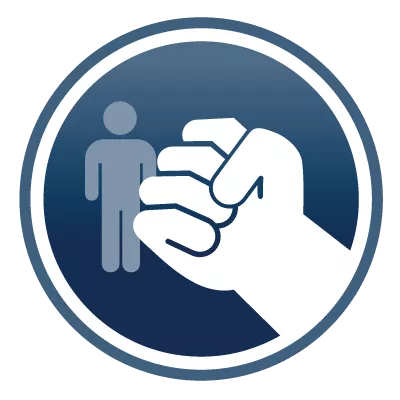 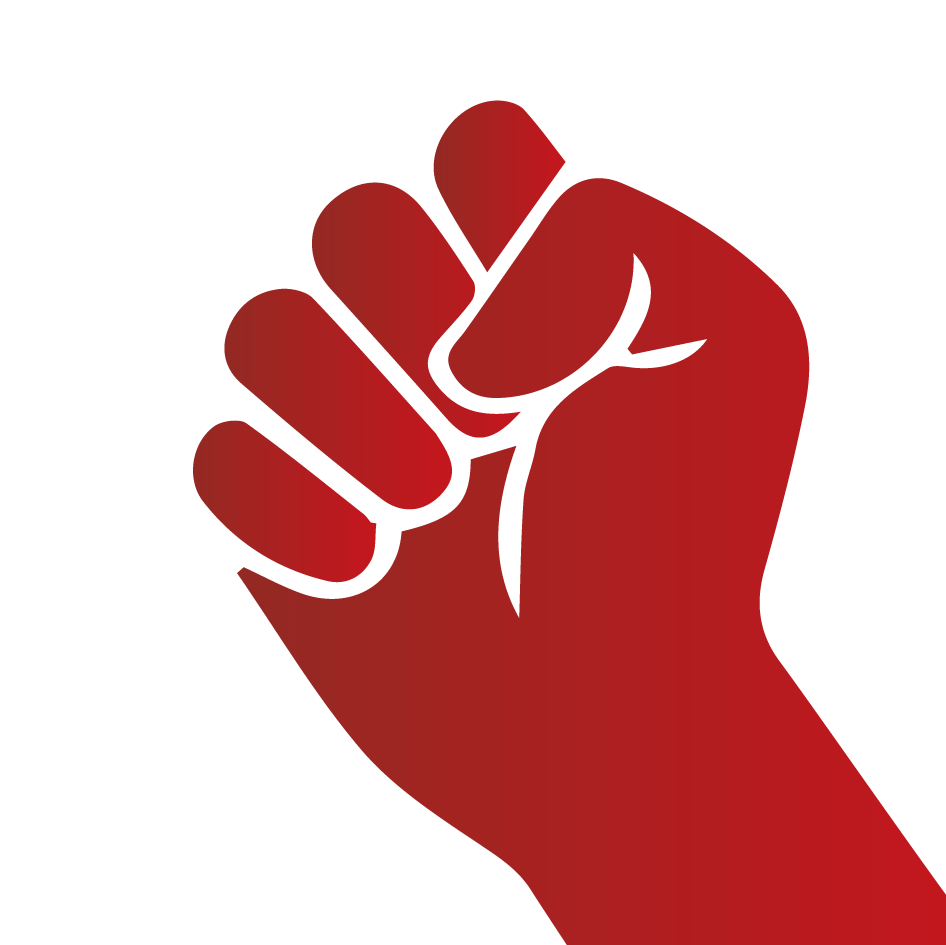 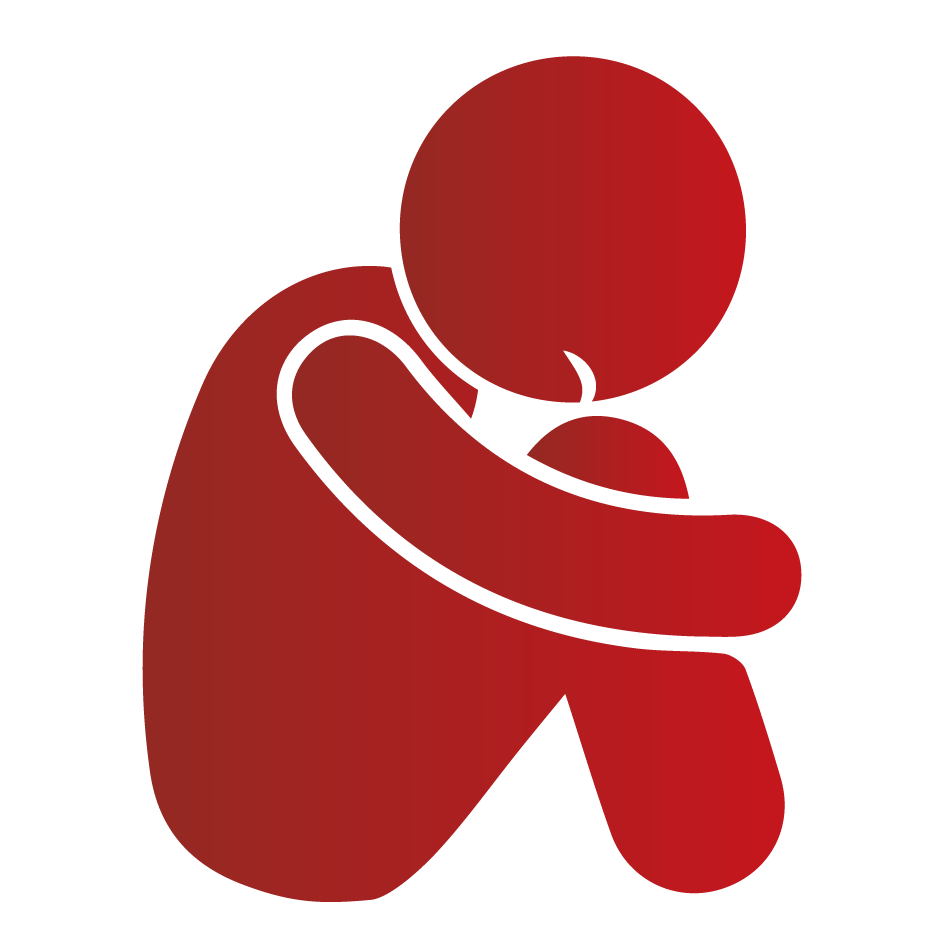 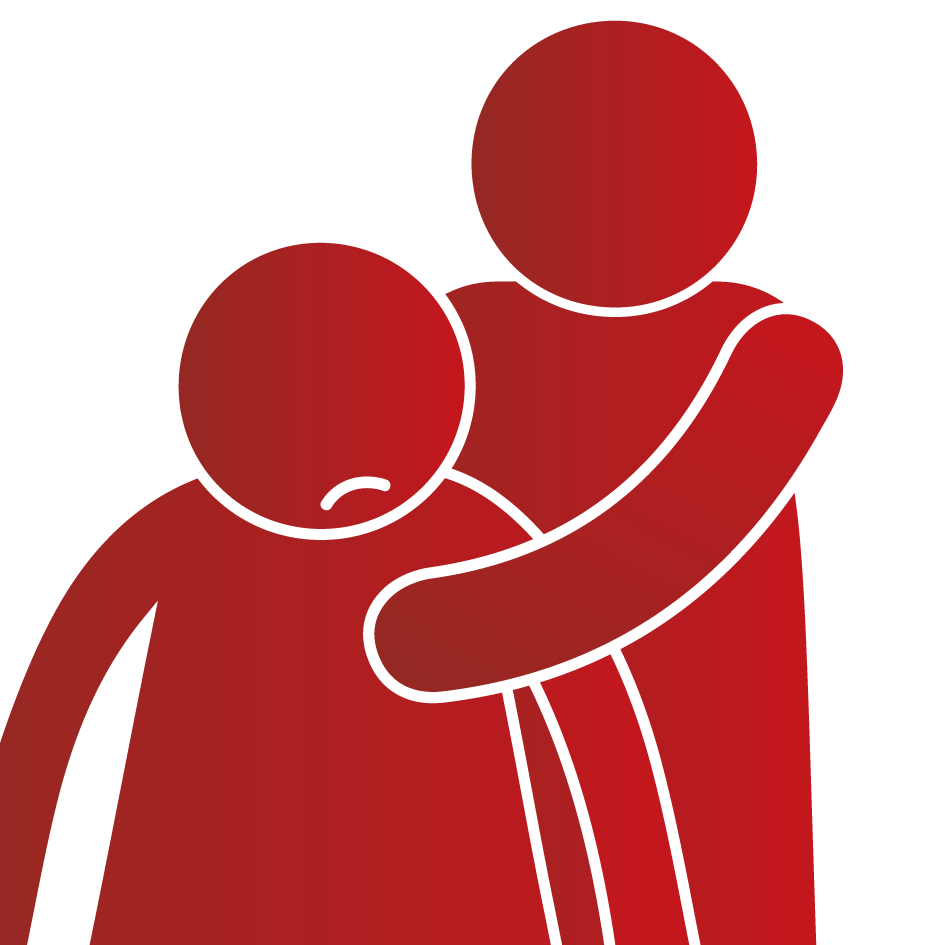 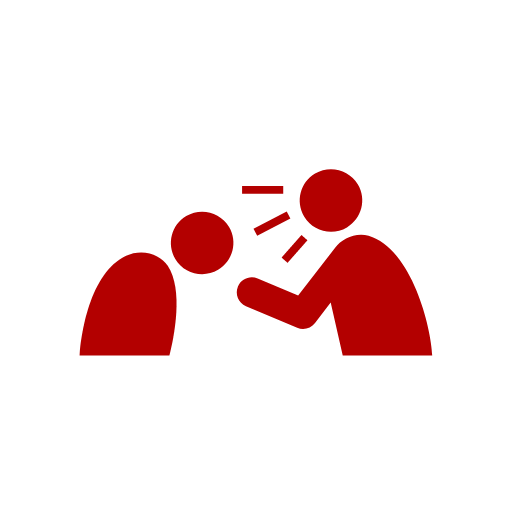 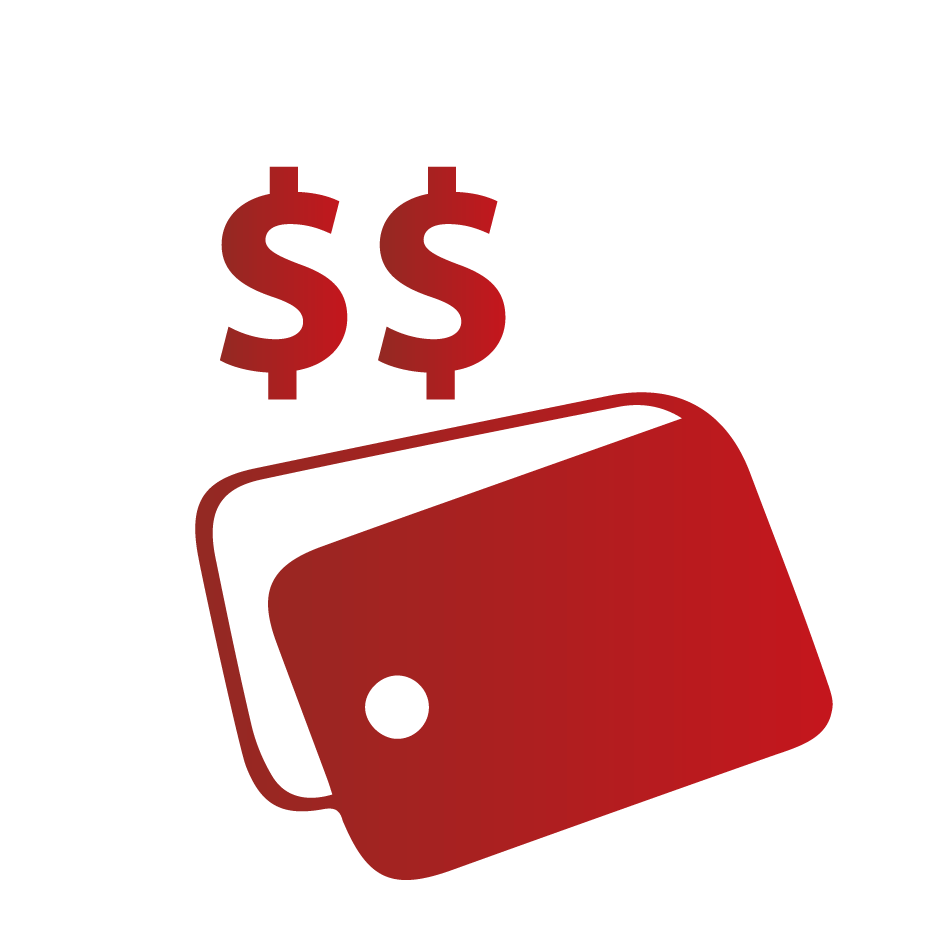 肢體
忽視
性
你及你的團隊需要：

學習虐待相關知識。

學習如何知道虐待在發生。

若你認為在發生該怎麼做。
情緒
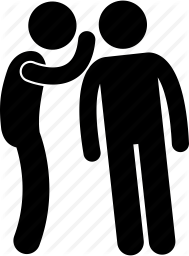 財務
告訴你信任的人！
[Speaker Notes: 安全很大程度上是辨認及防止虐待。接下來幾張簡報我們會討論虐待。
你、你的家庭及提供你服務及支持的人學習虐待的相關知識、如何知道有人正被虐待，及若有理由相信有人正被虐待該怎麼做是很重要的。
虐待有許多類型：
肢體虐待
性虐待
忽視虐待
情緒虐待 
財務虐待
這些事可能是陌生人或你認識的人做的且有時很難分辨你是否正被虐待。若你對別人對待你的方式感到不舒服，應告訴你信任的人。

訓練小訣竅！提供說明會並討論虐待時要有心理準備，可能會有學員分享他們的經驗。要有心理準備聆聽並做出適當反應。]
權利及安全
辨認虐待
瞭解虐待可能的跡象及徵兆是重要的。
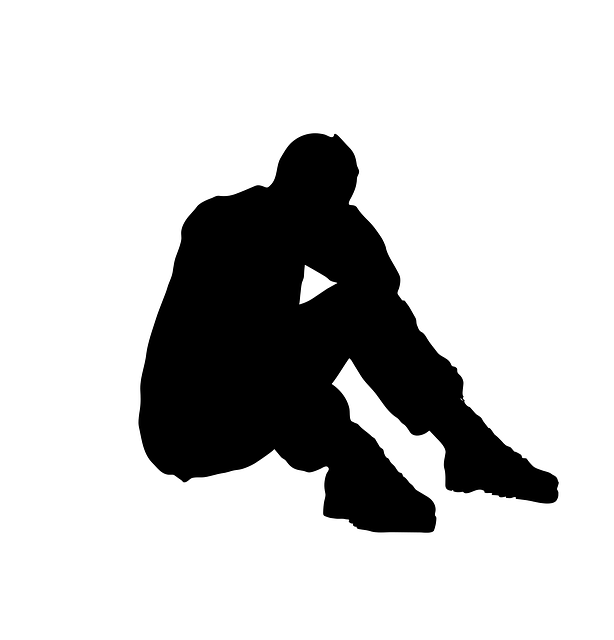 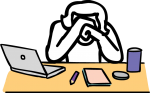 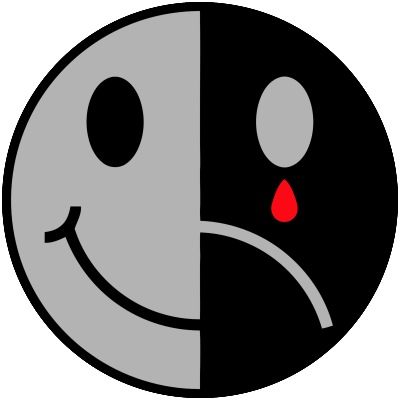 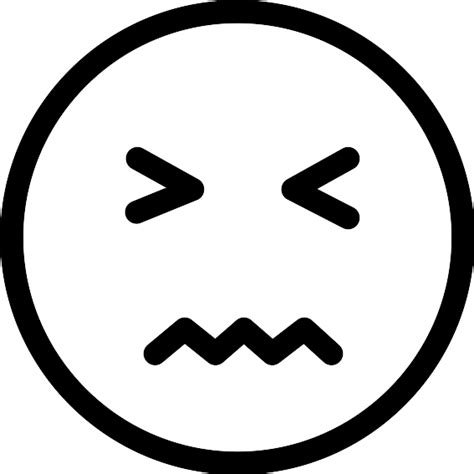 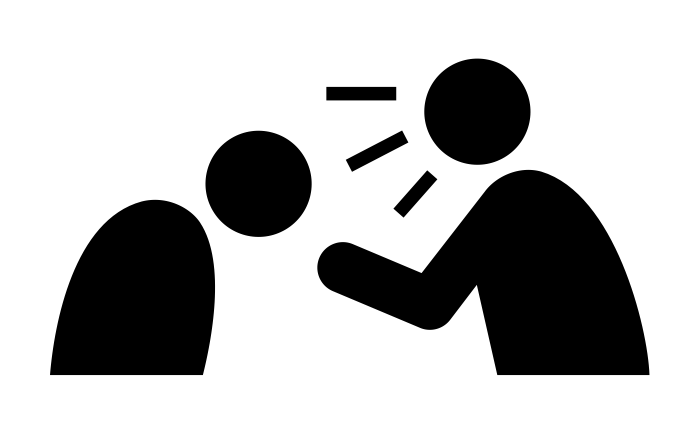 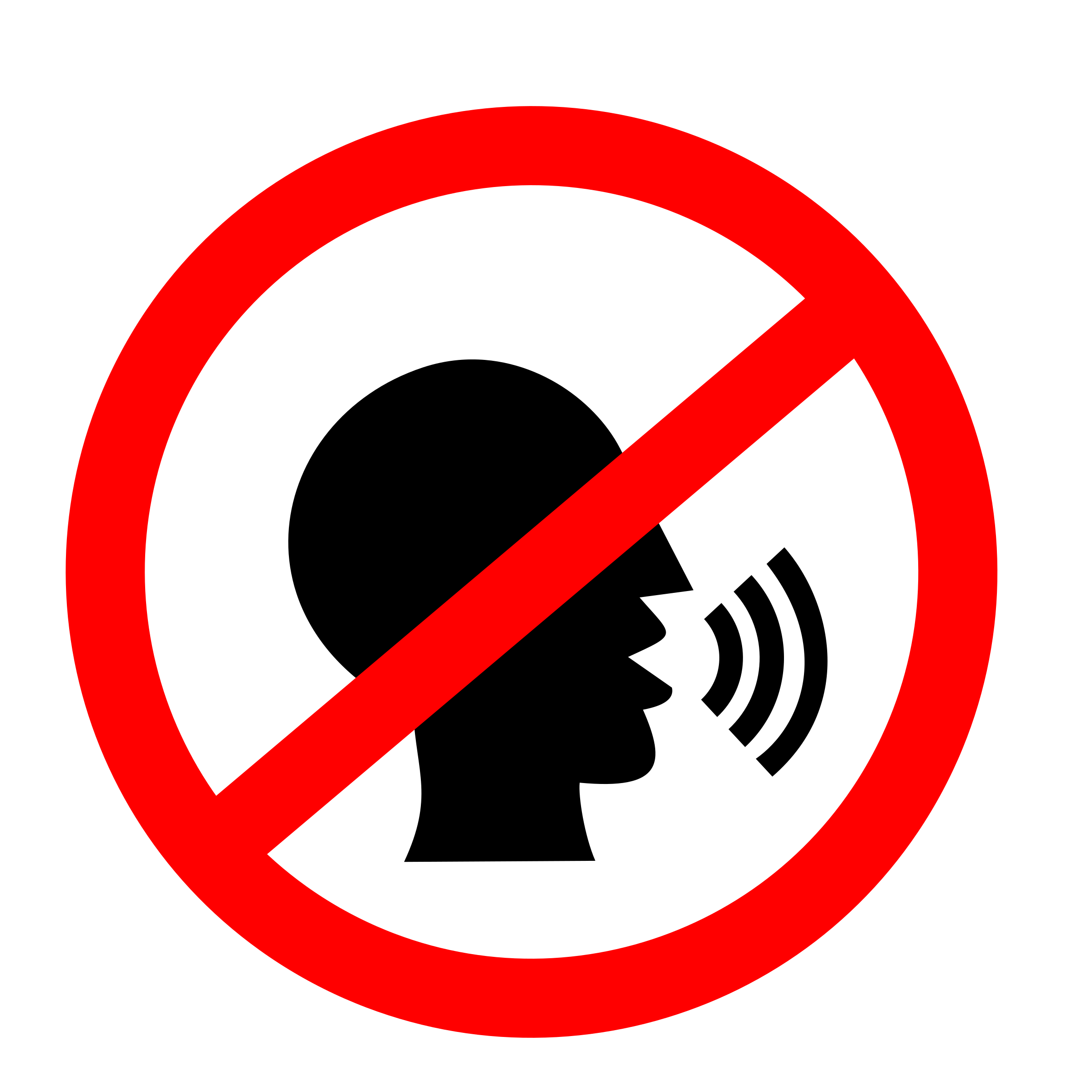 權利及安全
辨認虐待
*
千萬別忽視
若有人傷害你
或忽視你
若有人離你太近且你不喜歡
若有人拿走
你的東西
若有人讓你
感到難過
若有人讓你感到不舒服
若有人摸你
且你不喜歡
這樣是不行的！
[Speaker Notes: 講義：如何保護自己–反擊！：TipSheet_HowtoDefendYourself_v6

你人生中有許多人的支持且你也是你的朋友及其他人的支持。告訴你信任的人。
沒人能：
讓你感到不舒服
拿走你的東西
靠近你或摸你，除非你同意
千萬別忽視你的感受。告訴你信任的人。
若你在不安全的情況該怎麼做…。你應該立即採取行動讓自己到安全的地方。
資料袋內有一份講義，提供如何應付讓人不舒服或可能危險的情況的方法。
訓練小訣竅！這時停一下，請學員思考他們會告訴誰。他們不需要大聲分享，只要思考可能支持他們的這個人是誰。]
權利及安全
告發虐待
告訴你信任的人：
他們會協助：
家庭 
朋友
同學
同事 
獨立協助者
你的服務協調員
醫療專業人員
確定你的安全
通報適當人員
成人保護服務
兒童保護服務
地方執法單位
你的區域中心
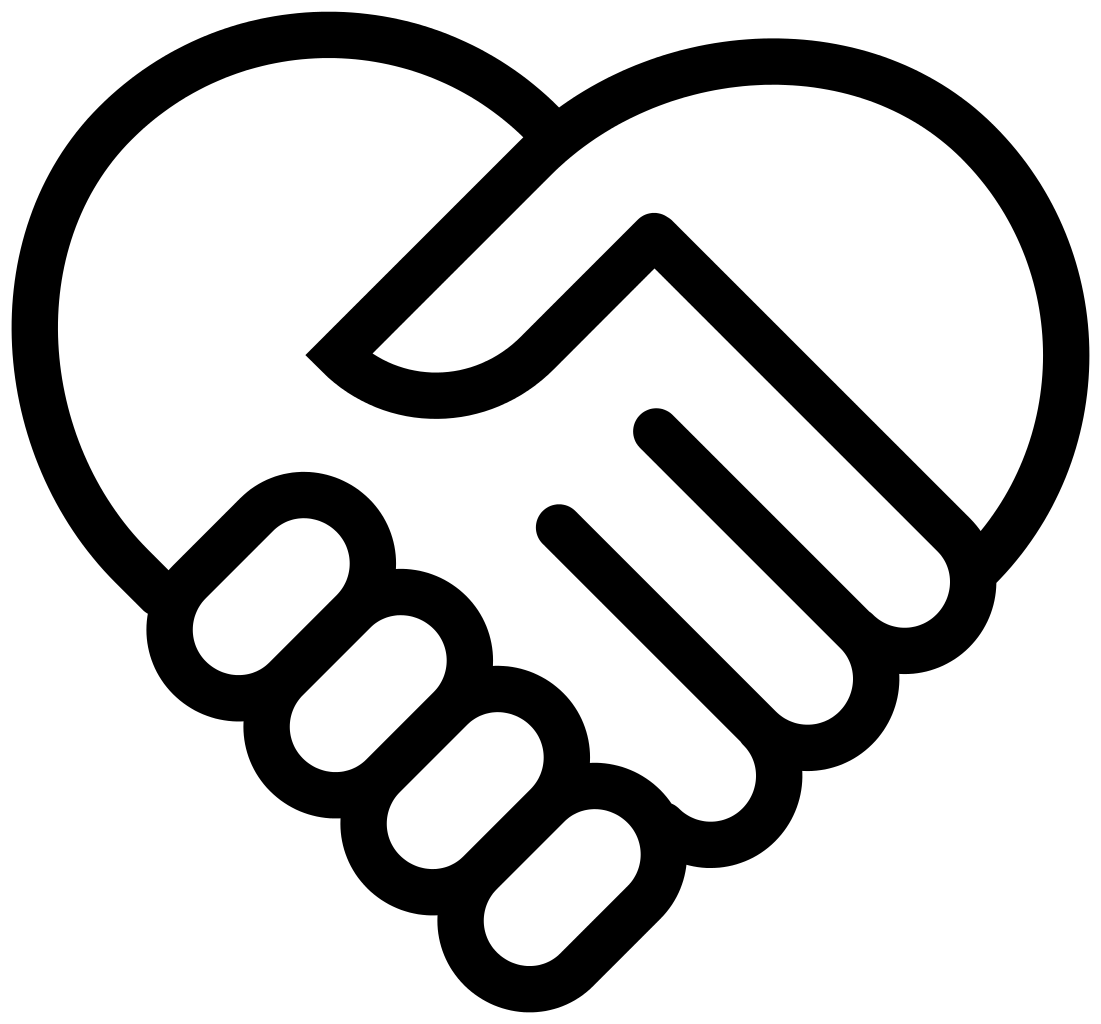 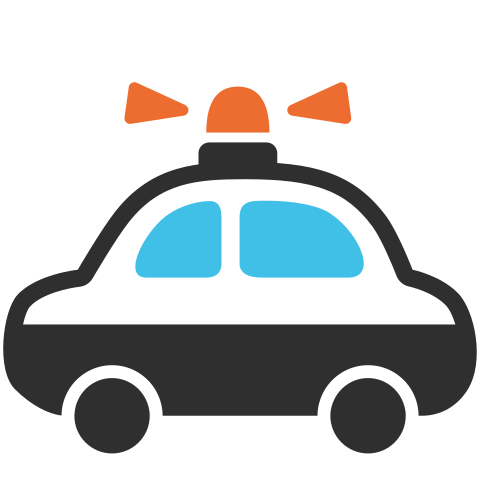 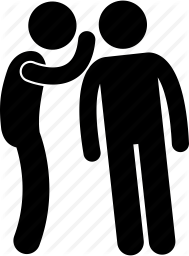 [Speaker Notes: 你的團隊、家庭及朋友隨時在旁邊支持你的安全及健康並協助確定你與身邊的人相處是安全及舒服的。
你經歷、目睹、被告知或疑似虐待時該怎麼做？
告訴你信任的人！
若有充分理由相信你或你認識的人正被虐待，立即採取行動確定你及/或那個人是安全的。
然後再向你信任的人通報疑似虐待。你能告訴會協助你的任何人。

在說明會期間，區域中心目前能提供下列相關資料：
地方告發機構資源
地方虐待倖存者資源]
權利及安全
複習
複習權利及安全
你的權利

犯罪背景調查

辨認和告發虐待
後續步驟
五大原則
自由
授權
支持 
責任
確認
角色及責任
你 
家庭/支持圈
服務協調員
財務管理服務
服務提供者
獨立協助者
後續步驟
概述
概述
區域中心計畫

地方諮詢委員會

自我決定資源

自我決定社區資源
後續步驟
區域中心計畫
預留位置：
各特定區域中心計畫
[Speaker Notes: 這裡每個RC能插入他們的接下來的計畫。

每個人會馬上與服務協調員見面或安排改天見面？
每個人會拿到年度成本報表複本瞭解個人預算？
RC會如何協助他們尋找FMS，因為他們是唯一的必要業者服務？]
後續步驟
SDP地方諮詢團體
與地方支持連結！
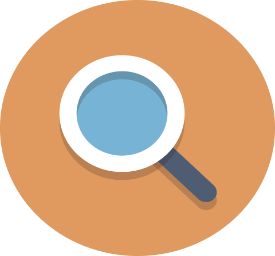 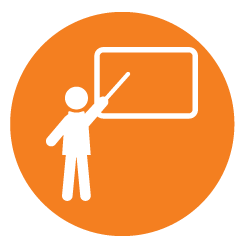 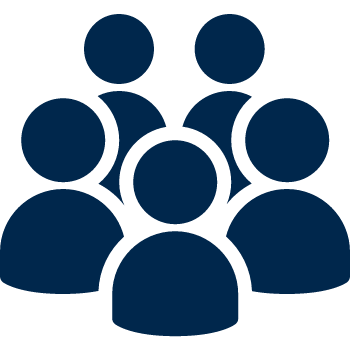 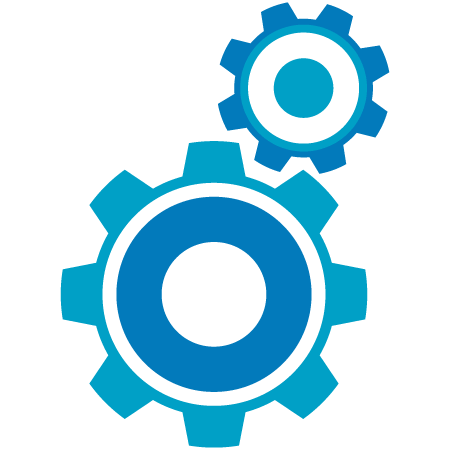 監督課程發展及持續進展
能進行推廣及提供訓練
提供持續改善建議
協同/交流會議包含：學員、家庭、獨立協助者、FMS，及服務提供者
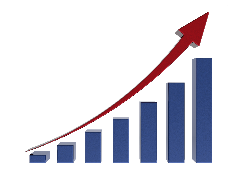 SD地方諮詢委員會會議舉行：
	日期：
	地點：
[Speaker Notes: 區域中心隨時在旁邊支持你，但有其他地方自願諮詢委員會的地方支持。

地方自我決定委員會監督課程的發展及持續進展。

參加會議並與SDP選中的其他家庭及學員交流。做出改善建議。討論你的計畫及自我決定人生的進展！

這些都是預留位置讓RC/LVAC填寫。]
後續步驟
資源
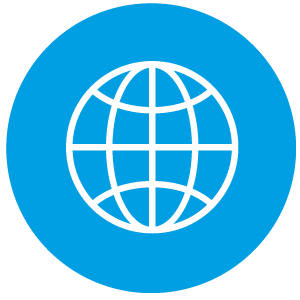 自我決定中心：self-determination.com
加州SDP更新：dds.ca.gov/SDP及[輸入RC地點]
這是我的選擇：mn.gov/mnddc/extra/publications/Its-My-Choice.pdf
[Speaker Notes: 區域中心能提供額外講義協助尋找社區額外的地方支持。]
後續步驟
複習
後續步驟複習
區域中心計畫

地方諮詢委員會

自我決定資源

自我決定社區資源
[Speaker Notes: 區域中心會指導後續步驟。

加入SDP地方諮詢團體，參與並對SDP發展發表意見。

欲索取更多資料，請查詢提供的連結，學習更多SDP、權利及選擇的相關知識！]
結論
五大原則
自由
授權
支持 
責任
確認
角色及責任
你
家庭/支持圈
服務協調員
財務管理服務
服務提供者
獨立協助者
結論
結論
YOU！
可能操之在
做符合你的人生計畫並協助你達到人生目標！

     享有你選擇的人的服務，
在你居住的社區且在你想要的地點！
結論
問題
問題？
地方區域中心：（插入SDP資料網站連結）

地方諮詢委員會：（插入網站連結或聯絡資料）

DDS網站： www.dds.ca.gov/sdp

DDS信箱：sdp@dds.ca.gov